The Mad Hedge Fund Trader“Waiting for the Fed”
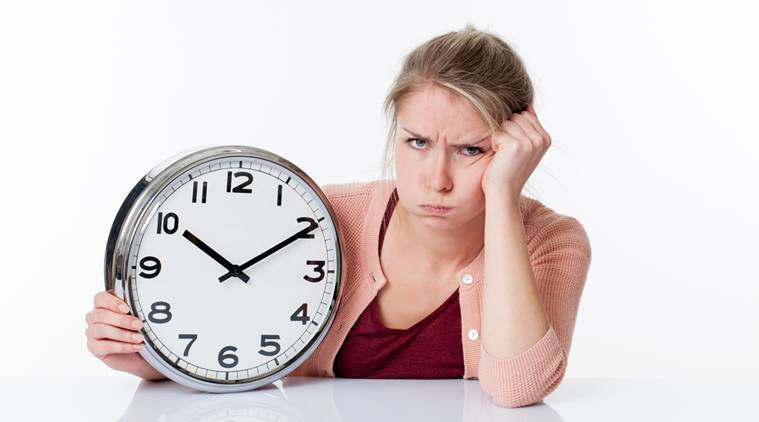 With John Thomasfrom Silicon Valley, CA, October 30, 2019www.madhedgefundtrader.com
Fire Update
*Nearest mandatory evacuation in 5 miles away, nearest blackout is 100 yards away*Yesterday I watched big planes drop red fire retardant from my office, they showed up in only 15 minutes*Power was supposed to go out at 5:00 AM but then wind died down*100 homes burned compared to 10,000 two years ago, Calfire is doing a great job*Drove between two close fires on the way homefrom Tahoe last Sunday*I am on the volunteer list of Calfire reserve pilots
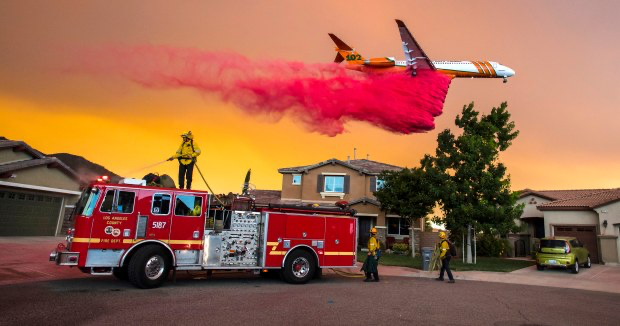 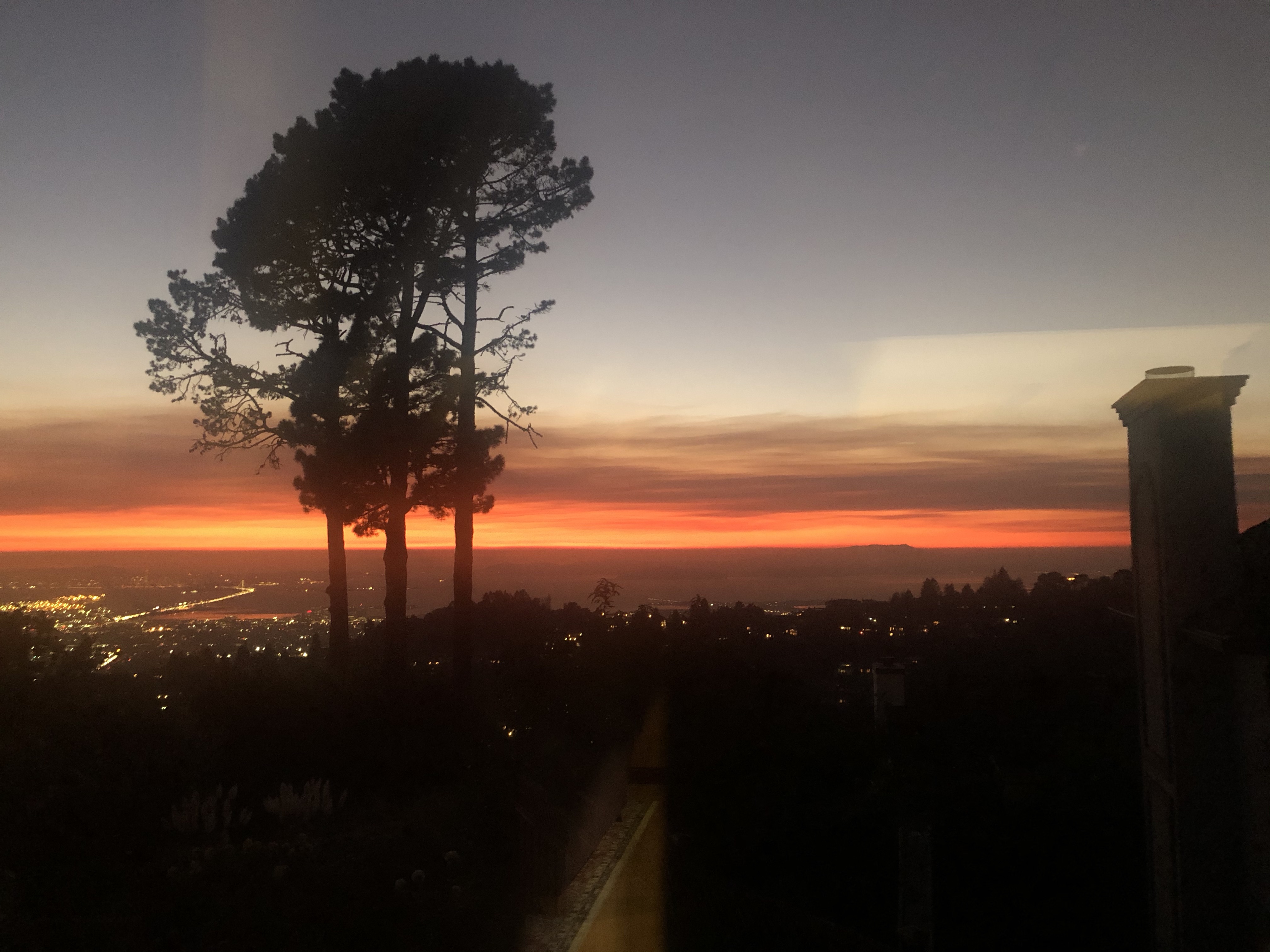 Trade Alert PerformanceNew Highs! Best Quarter in Ten Years
*January   9.49% Final          *July  +3.07% MTD*February   +4.64% Final         *August +16.01% Final*March    +1.78% Final         *September 3.08% Final*April       +0.30% Final         *October +12.21% MTD*May        +0.25% Final        *November -1.83% Final*June        -0.50% Final       *December -4.13% Final*2019 Year to Date +49.63%compared to +15.6% for the Dow Average*+349.77% since inception,*Average annualized return of 34.53% for 10 years
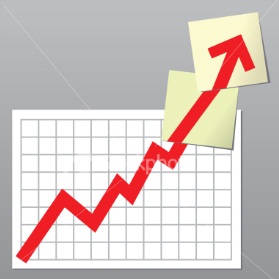 Portfolio ReviewKeeping Small Positions-90% cash, 10% (BA)Only Buying Very Deep in-the-Money on Capitulation Days
Expiration P&L49.79% YTD
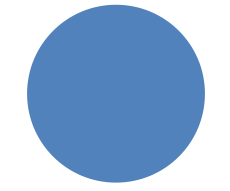 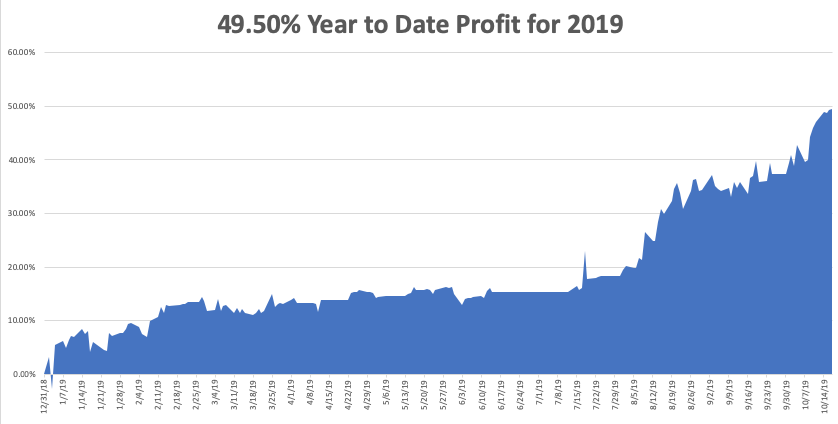 GTD 10 Year Daily Audited Performance
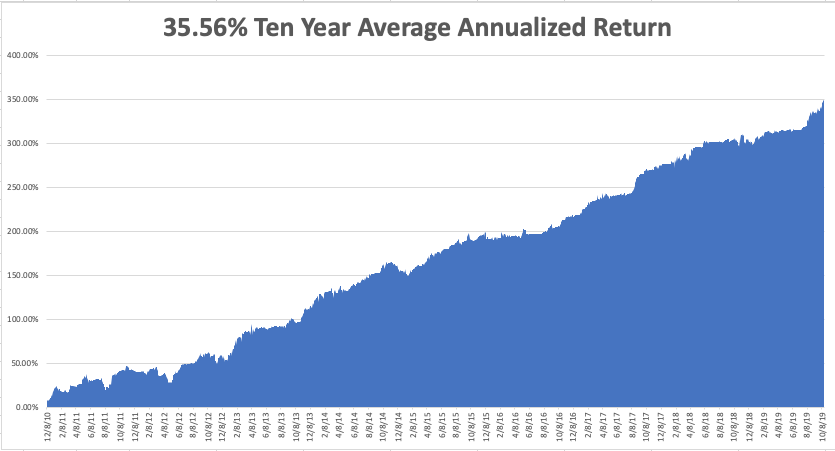 The Method to My Madness
*It’s Hard to fight the Fed, with a likely rate cut coming at 2:00 PM EST today, but will it be “one and done” or a continuation of a trends. The press conference afterwards will be more important than the actual rate cut itself*New all-time highs going into Fed decision could trigger the  “Curse of the Fed” for the third time this year*No deal with China, but no escalation is better than nothing, letting stocks drift up*New Ukraine and tax scandals having no market impact*We’re not buying the shift into value (junk) stocks with terrible fundamentals, like banks, industrials, and retailers because it is just a temporary short term trend*Eventually, a failure of a real deal to arrive will take stocks down to new lows
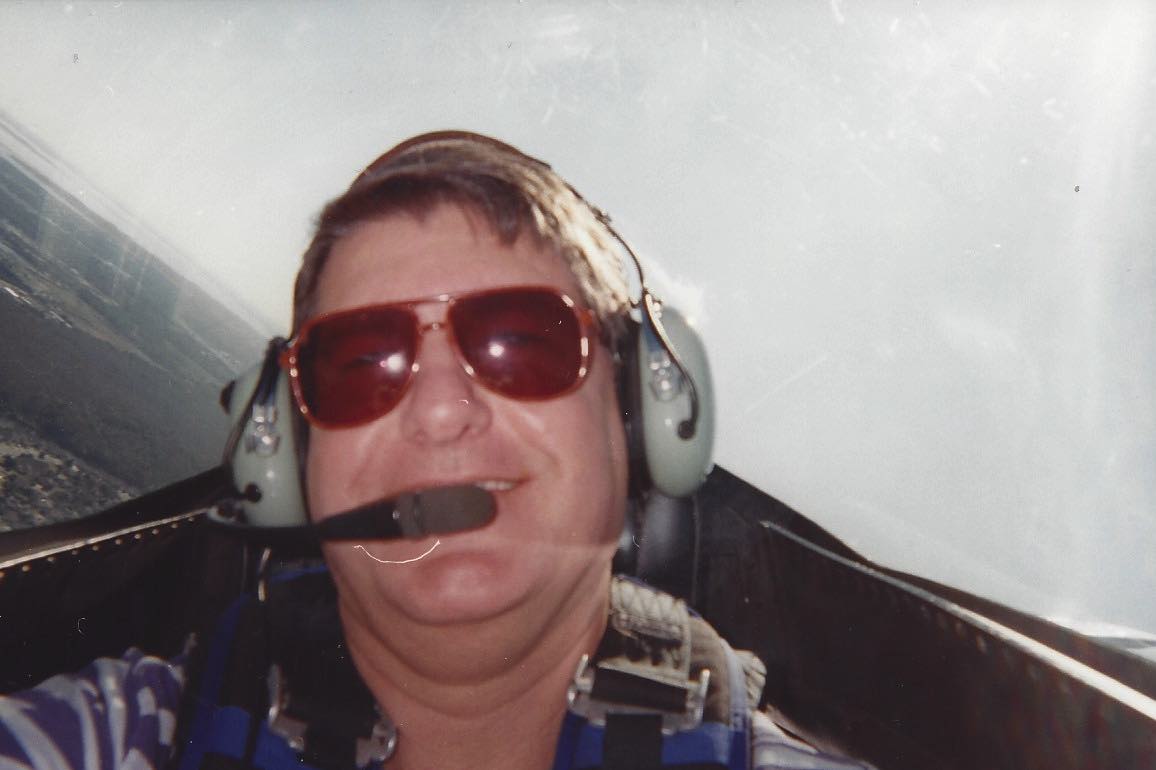 The Mad Hedge Profit PredictorMarket Timing Index-Top of Range-Close to a “SELL”An artificial intelligence driven algorithm that analyzes 30 differenteconomic, technical, and momentum driven indicators
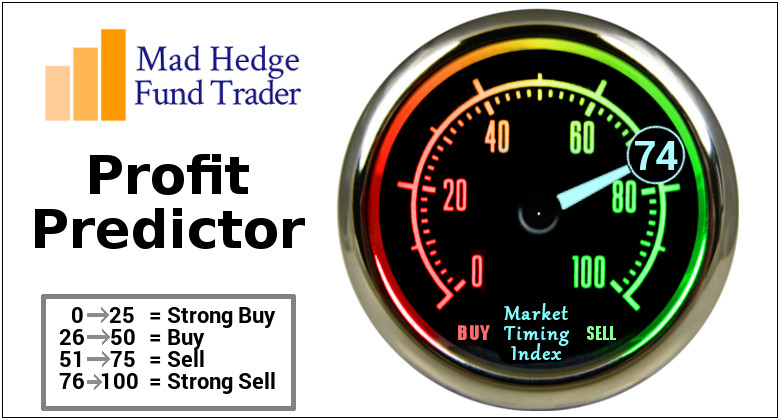 The Mad Hedge Profit PredictorDead in the Middle-Nothing to do
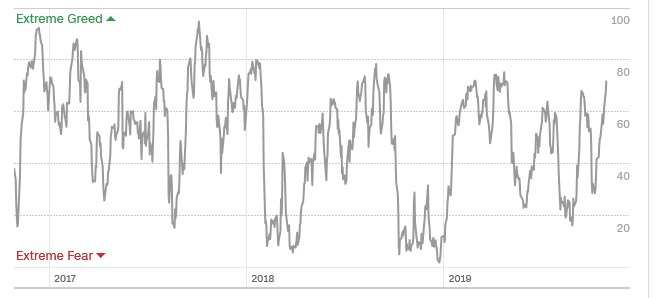 SELL
BUY
The Global Economy – Punched in the Nose
* US Capital Investment has ground to a halt, with business fixed investment down 1% YOY, US Consumer Confidence Dives, down three months in a row, off from 126.3 to 125.1, the US Economy is currently growing at a low 1.6% but at least it’s growing, unlike Europe, US corporate earnings largely flat YOY setting up a growth recession*The Trade War is back in business, with the Chinese demanding a total end to tariffs before any big ag buys*Protracted weakness seen by the ECB, GermanConsumer Confidence hits a three year low*Brexit Fails Again, taking the quagmire into its fourth year* Trade War Pain Goes Global, with Europe taking the biggest hit. Some 40% of Germany’s GDP comes from exports.
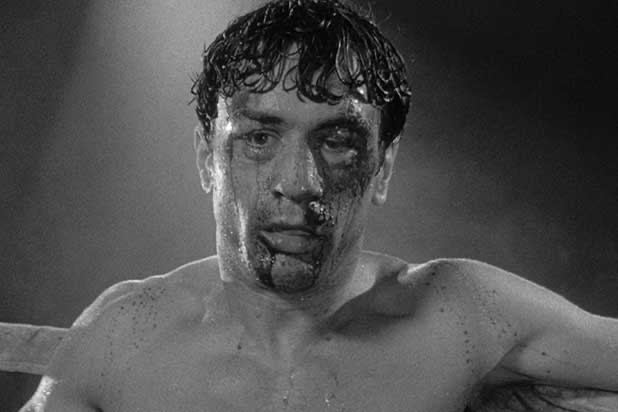 Weekly Jobless Claims-Bottomed Out+10,000 to 210,000
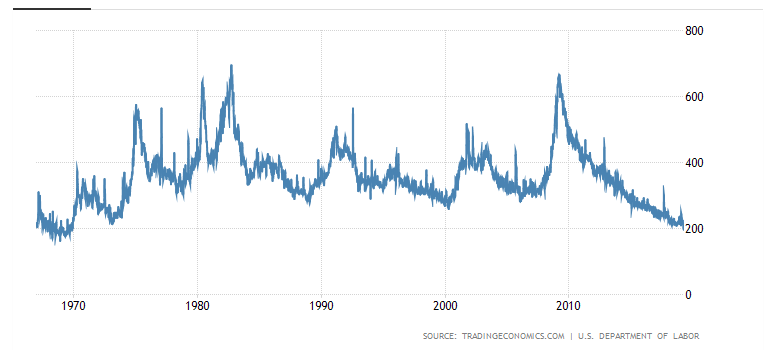 Soybeans - Trade War Indicator“Head and shoulders” top means faith in a trade deal is gone for now
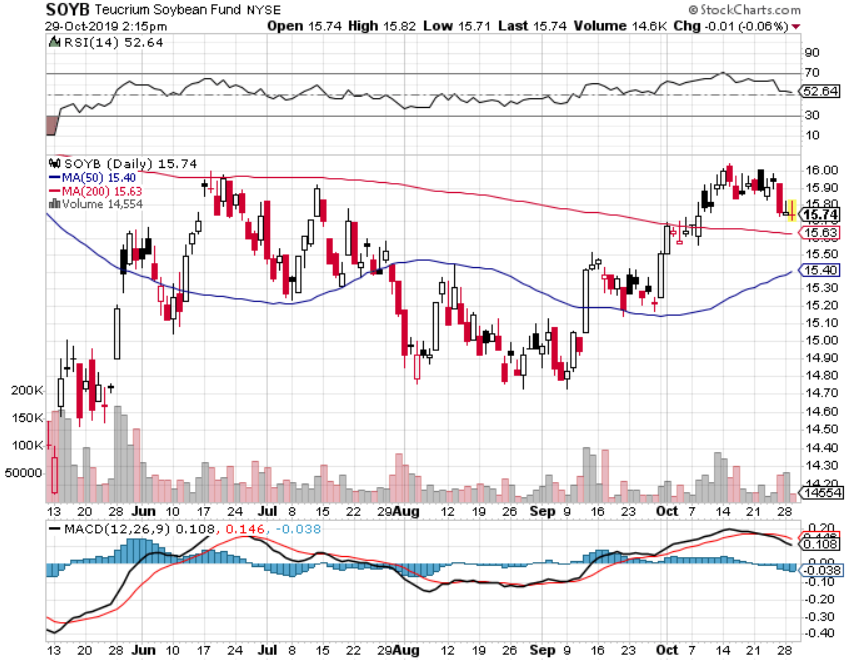 The Bill Davis ViewA $1,500 Upgrade for the Mad Day Trader Service
Stocks –  Marginal New Highs
*Best quality stocks are breaking out to the upside, like Apple (AAPL)*Mediocre stocks like small caps (IWM) are at the top of ranges*Weak stocks like (GRUB) are crashing*It all adds up to marginal new highs in the major index with little confidence or excitement, a classic topping indicator*Trading volume is falling in up markets, rising in down markets, always a negative indicator*Bottom line: Marginal new high, then 7% down market for thenext 3 months, then new highs propelled byultra low interest rates or an eventual China trade deal*Bottom Line: its bet the ranch time on tech longs,but stay away from those with big China exposure, like Apple, and weak dollar plays like energy, andemerging markets
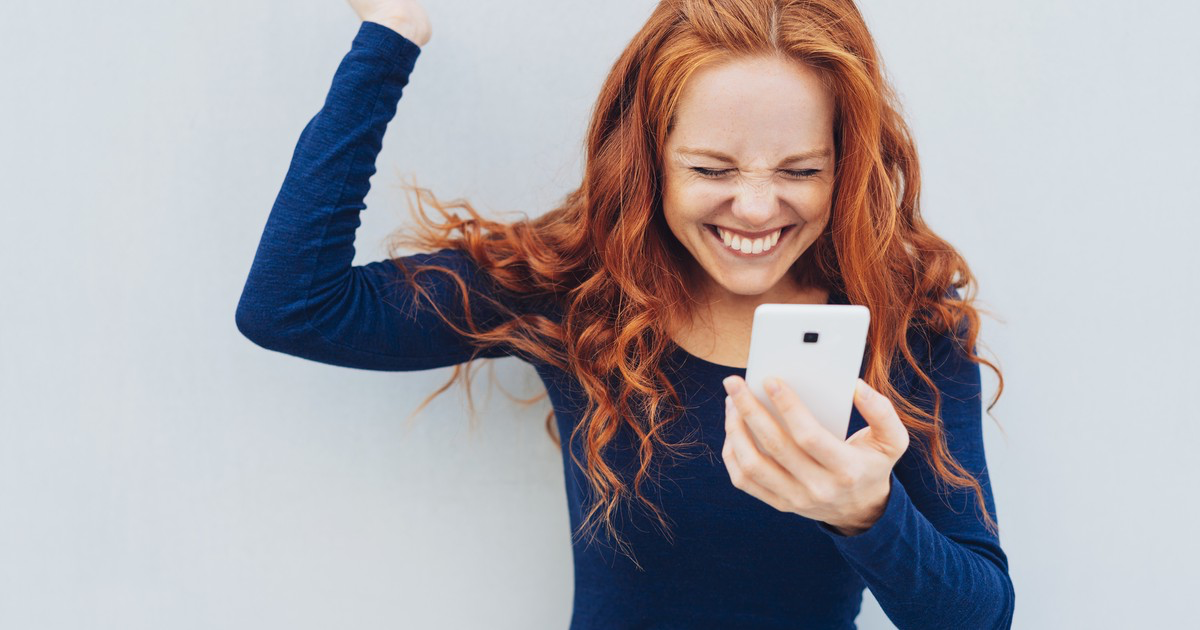 S&P 500 – Breakout took profits on long 10/$305-$310 bear put spreadtook profits on long 10/$270-$275 bull call spreadtook profits on long 10/$300-$305 bear put spreadtook profits on long 8/$305-$308 bear put spread
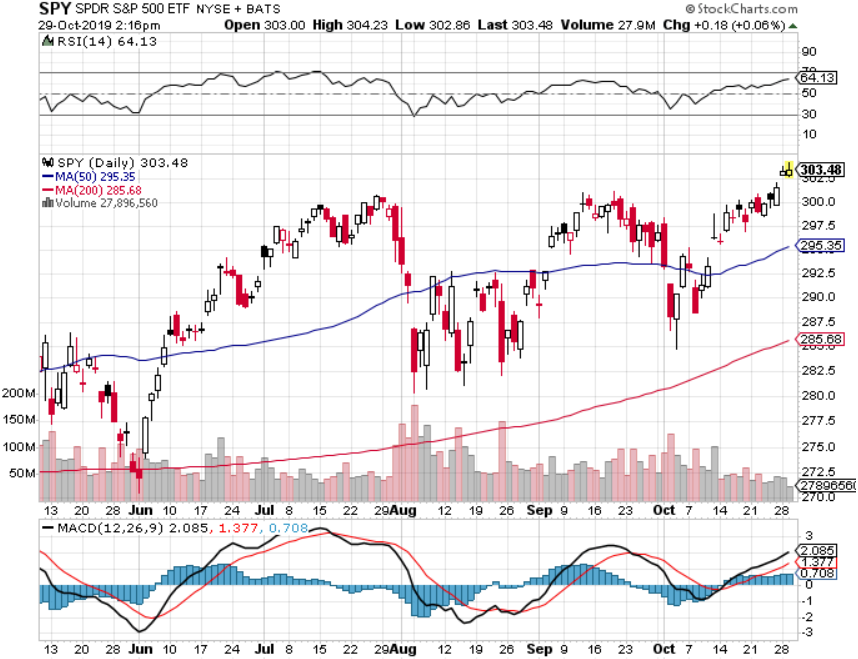 Dow Average ($INDU)- Trending Up
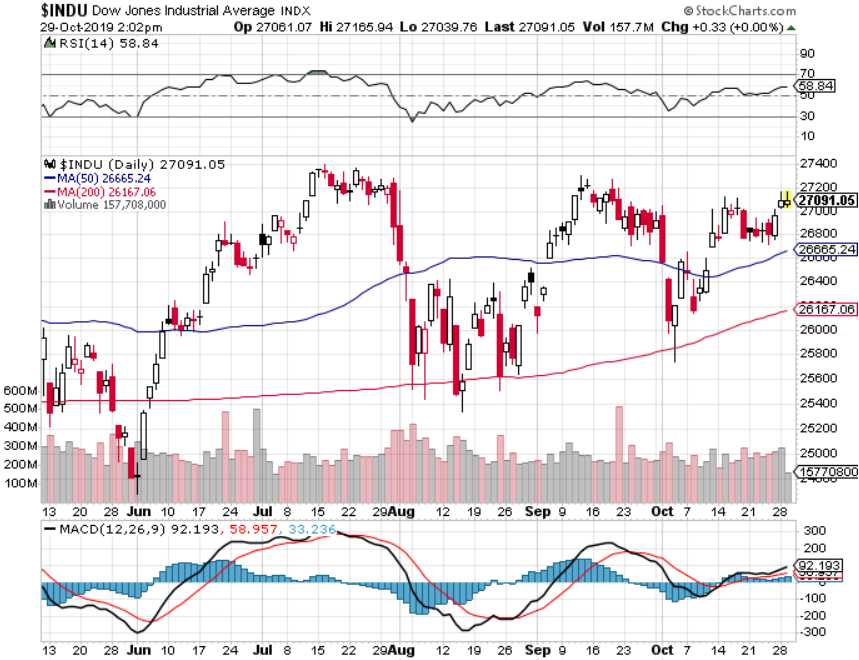 Russell 2000 (IWM)- Top of the Rangetook profits on Long 10/$137-$142 vertical bull call spreadtook profits on Long 10/$153-$156 vertical bear put spreadstopped out of Long 9/$153-$156 vertical bear put spreadtook profits on Long 9/$157-$160 vertical bear put spread
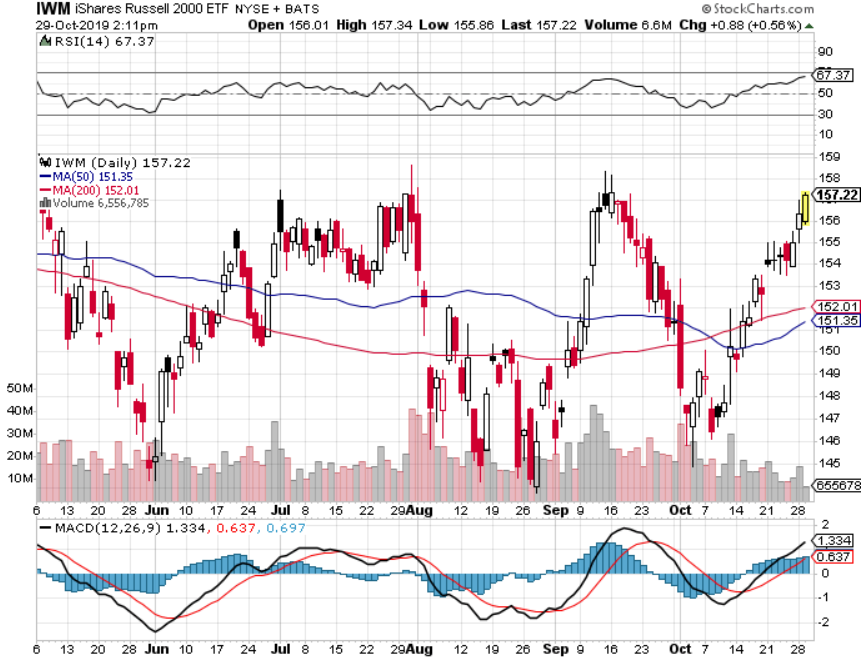 NASDAQ ($COMPQ) – Profit Taking
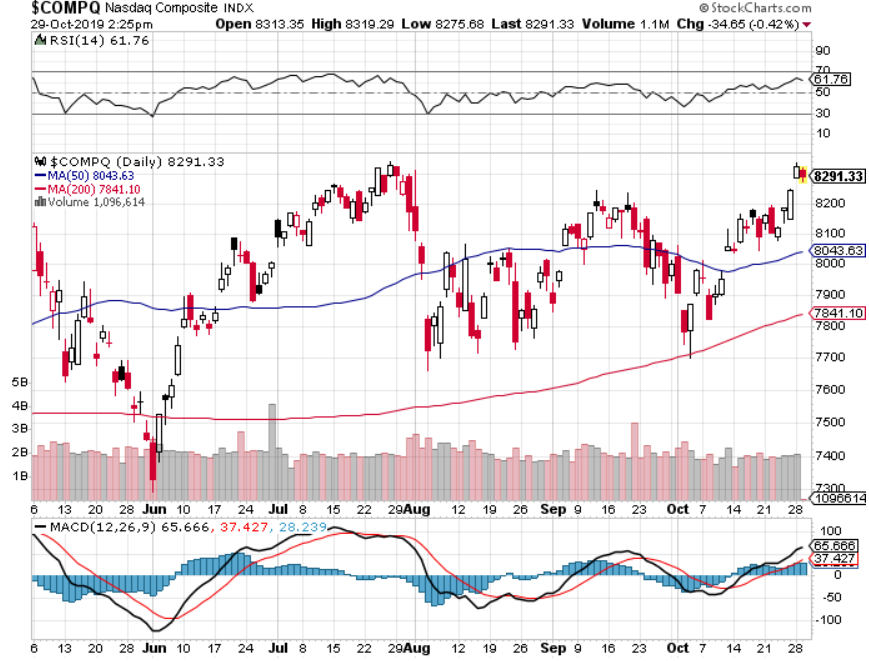 (VIX)-Back in the Dumps
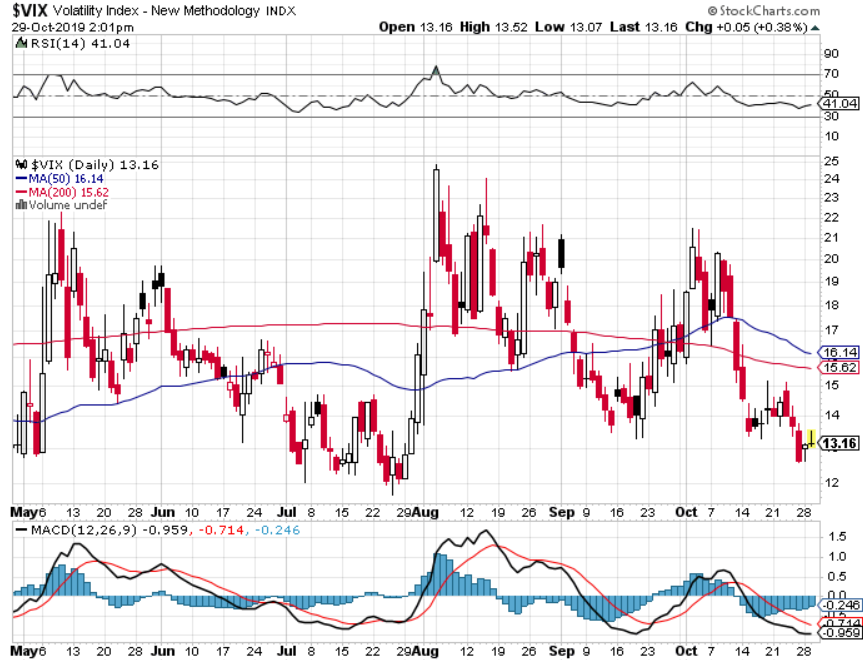 Microsoft (MSFT)- Earnings beat- Looking for Another Entry Pointtook profits on long 9/$115-$120 call spreadtook profits on long 6/$110-$115 call spreadtook profits on long 4/$108-$113 call spreadtook profits on long 2/$85-$90 call spread
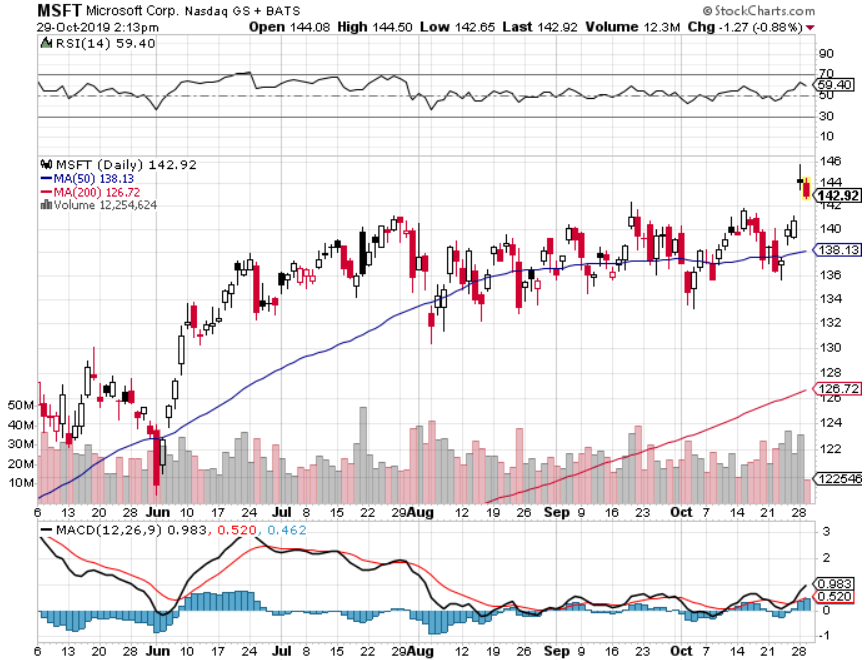 Facebook (FB)- Breaking Outtook profits on Long 9/$150-$160 vertical bull call spreadtook profits on Long 8/$167.50-$172.50 vertical bull call spread
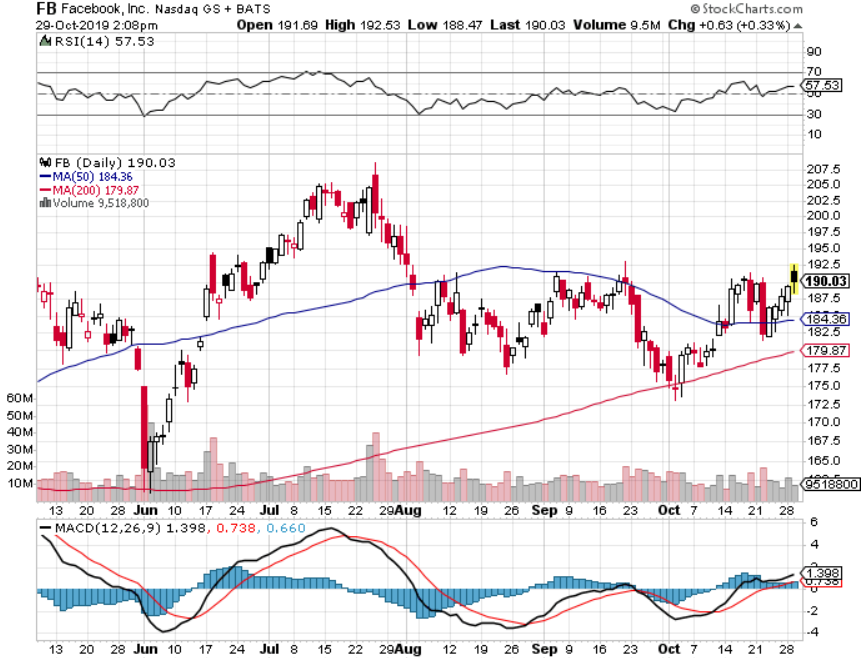 Apple (AAPL)-New All Time High as Services Soar
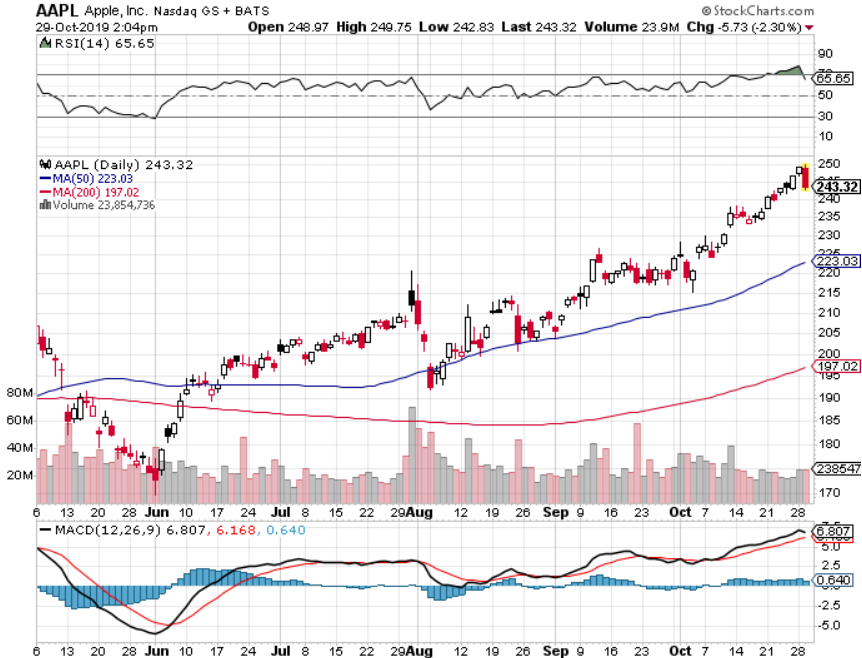 Alphabet (GOOGL) – Earnings Disappointment took profits on long 9/$1,030-$1,080 vertical bull call spreadstopped out of long 5/$1,100-$1,130 bull call spreadtook profits on long 4/$1,080-$1,120 bull call spread
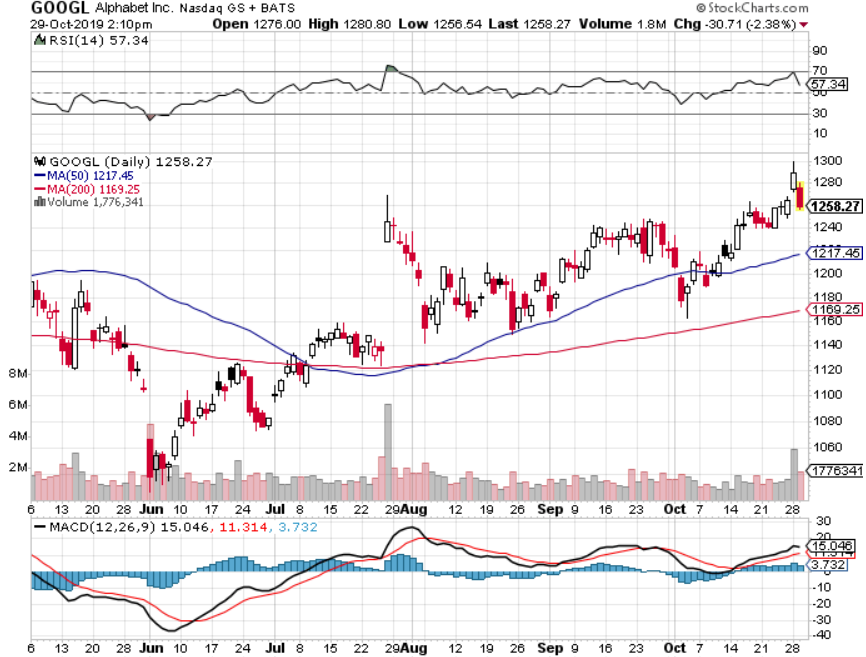 Amazon (AMZN) – Terrible Guidancetook profits on 9/$1,500-$1,500 vertical bull call spreadstopped out of long 4/$1,650-$1,700 call spreadtook profits on long 4/$1,600-$1,650 call spreadtook profits on long 2/$1,200-$1,300 call spread
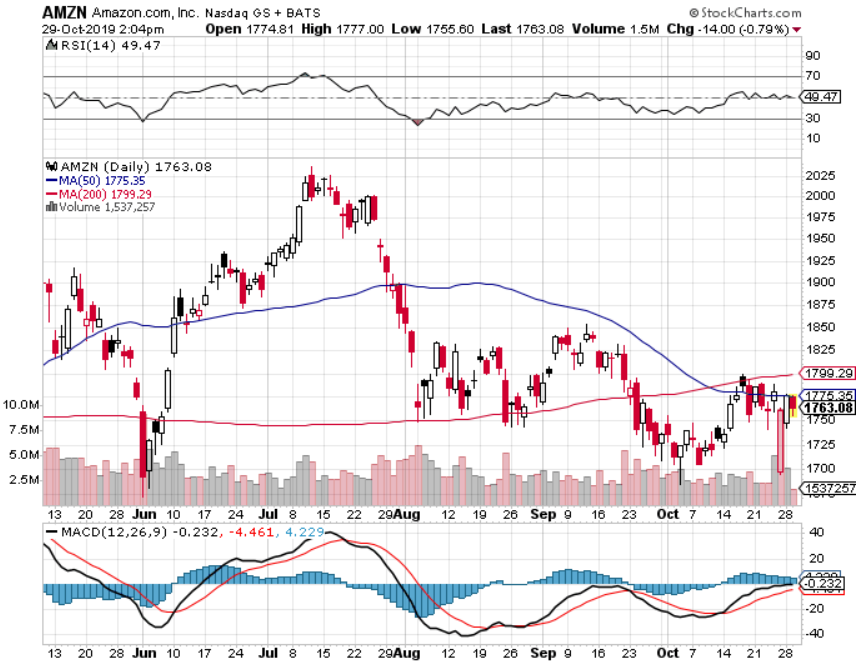 PayPal (PYPL)-CEO resignstook profits on long 4/$90-$95 call spread
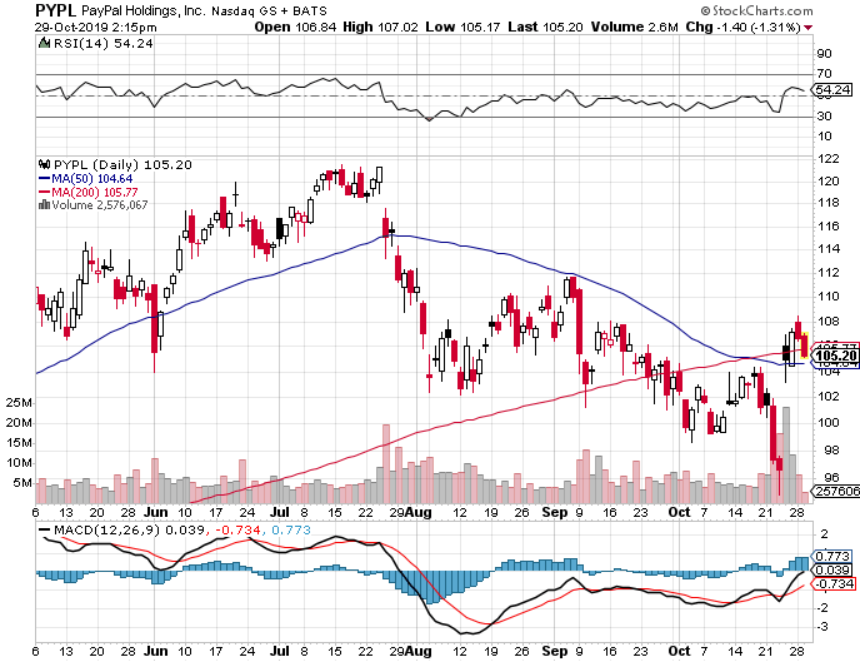 NVIDIA (NVDA) – Off to the Races
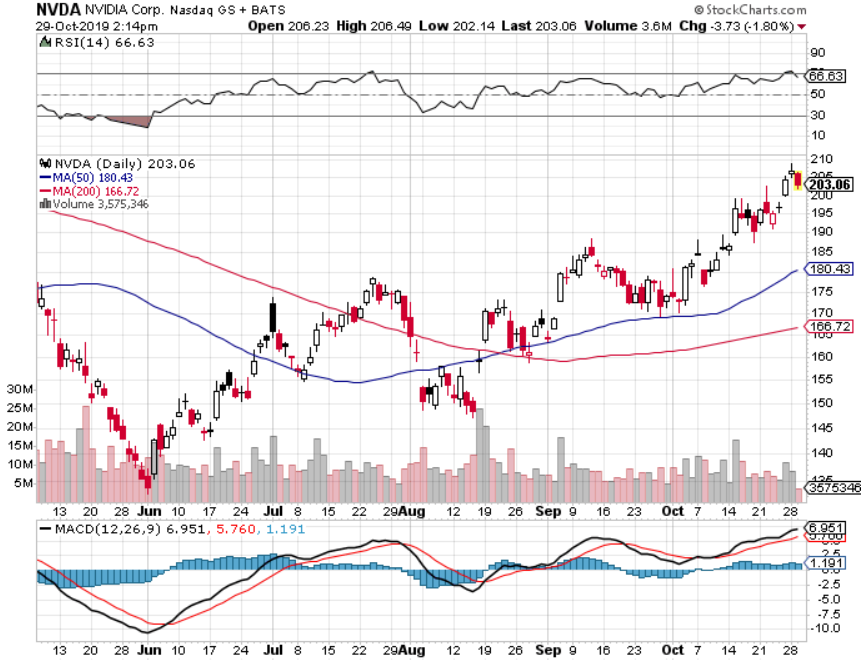 Micron Technology (MU)-
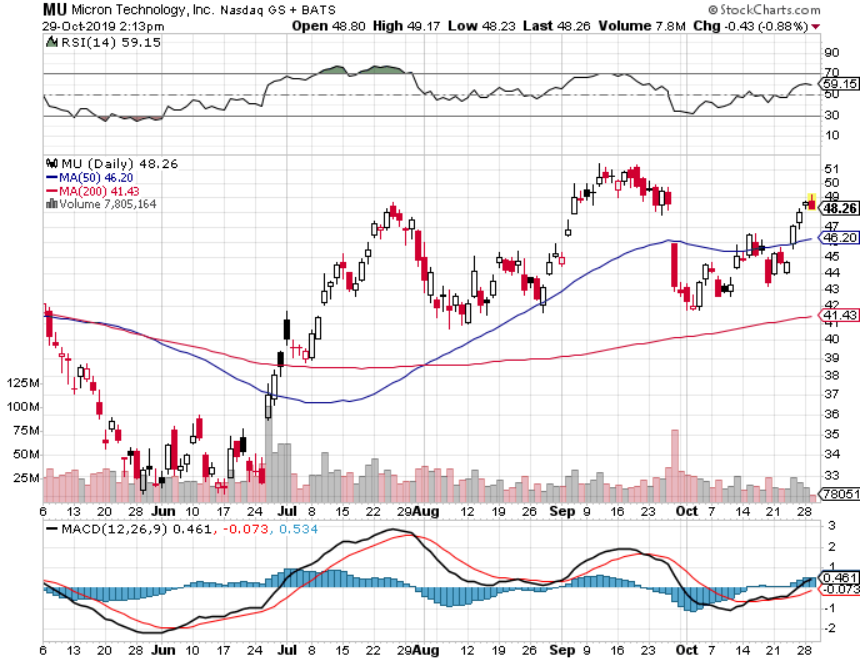 Salesforce (CRM)-took profits on long 9/$125-$130 vertical bull call spreadtook profits on long 8/$125-$130 vertical bull call spreadtook profits on long 2/$105-$115 call spread
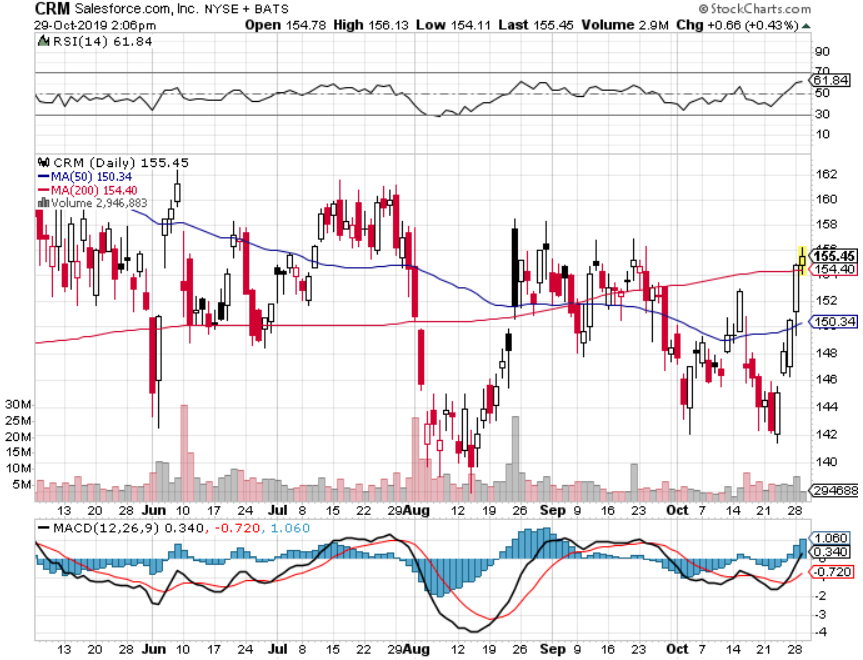 Boeing (BA) – The Bad News is Outlong 4/$315-$335 call spread – expires in 12 trading daystook profits on long 4/$315-$335 call spread
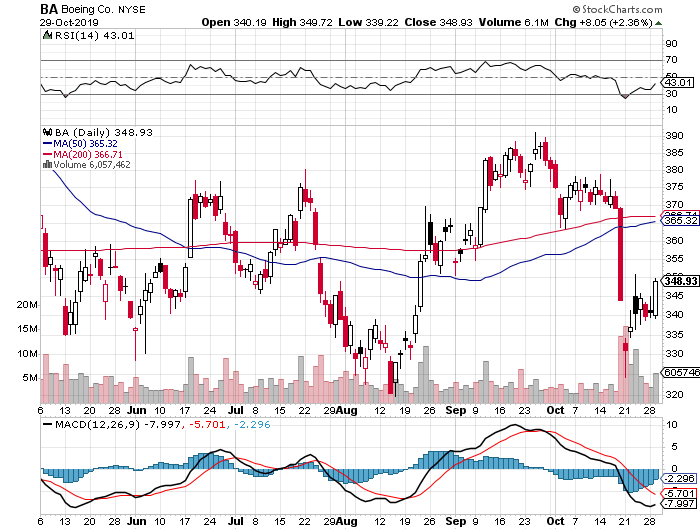 Walt Disney (DIS)- The Streaming Wars are Ontook profits on long 9/$115-$120 call spread8/$125-$130 call spread expired at max profitStopped out of 4/$125-$130 call spread for small losstook profits on long 4/$100-$104 call spread
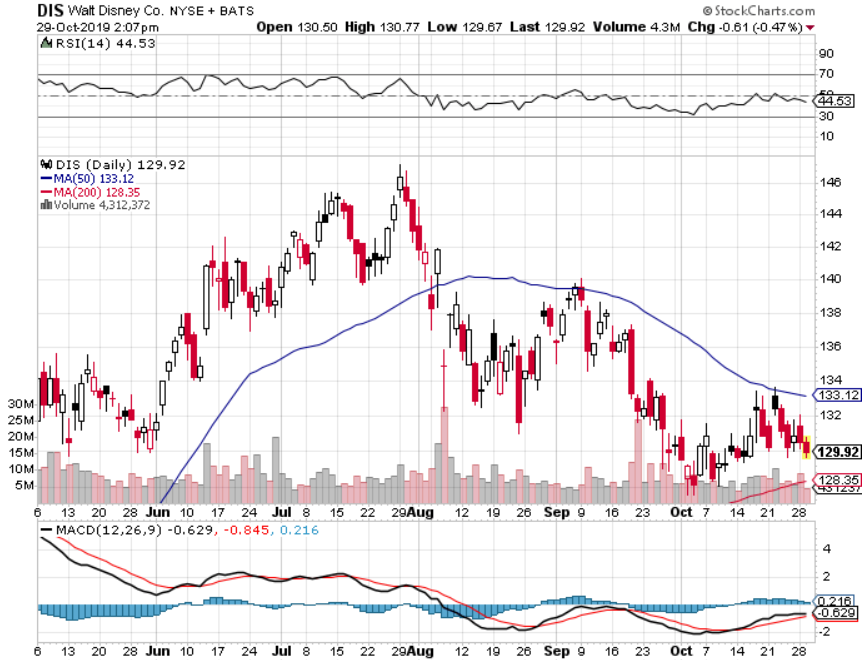 Adobe (ADBE)-The Quality Non-China tech play
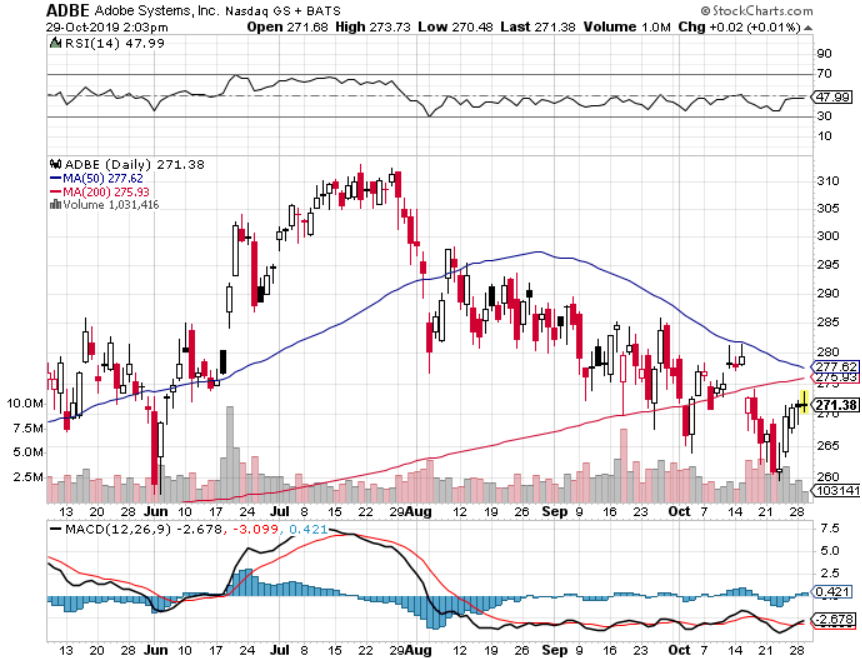 Industrials Sector SPDR (XLI)-(GE), (MMM), (UNP), (UTX), (BA), (HON)
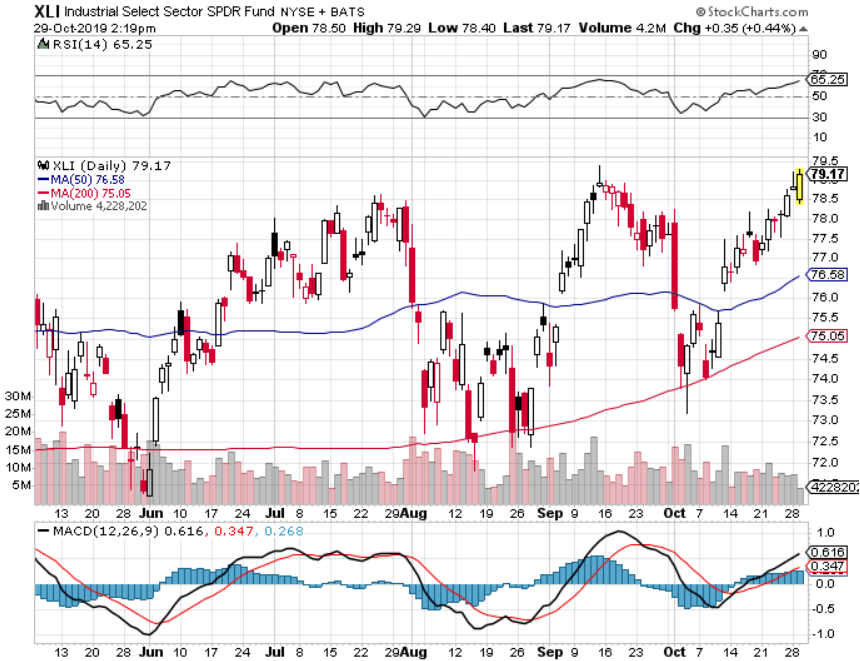 US Steel (X)-Tariffs TroubleImport duties cause users to abandon steelDown by 50% since the election
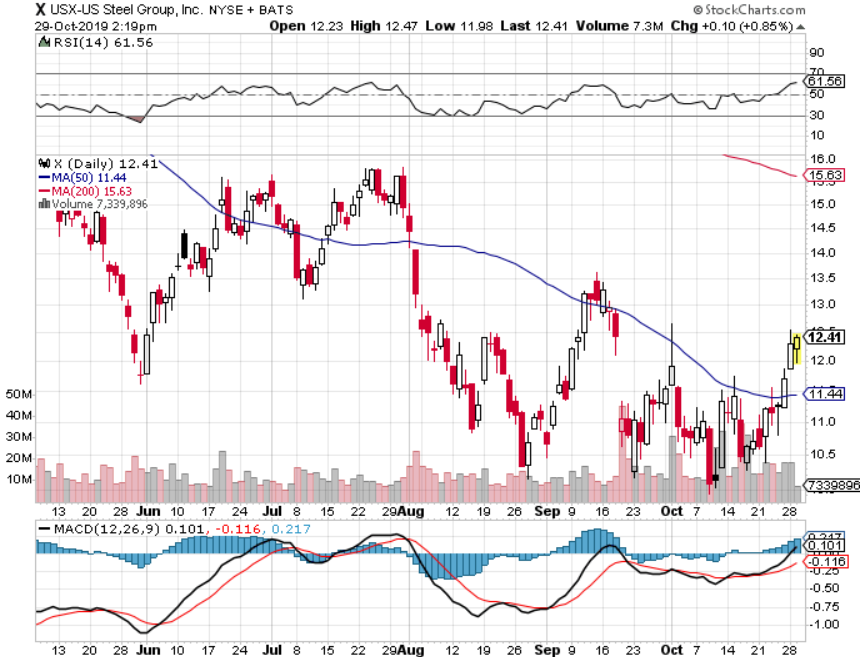 Wal-Mart (WMT)-Tariffs TroubleLong 11/$125-$130 bear put spreadLong 10/$119-$121 bear put spreadtook profits on Long 8/$114-$117 bear put spread
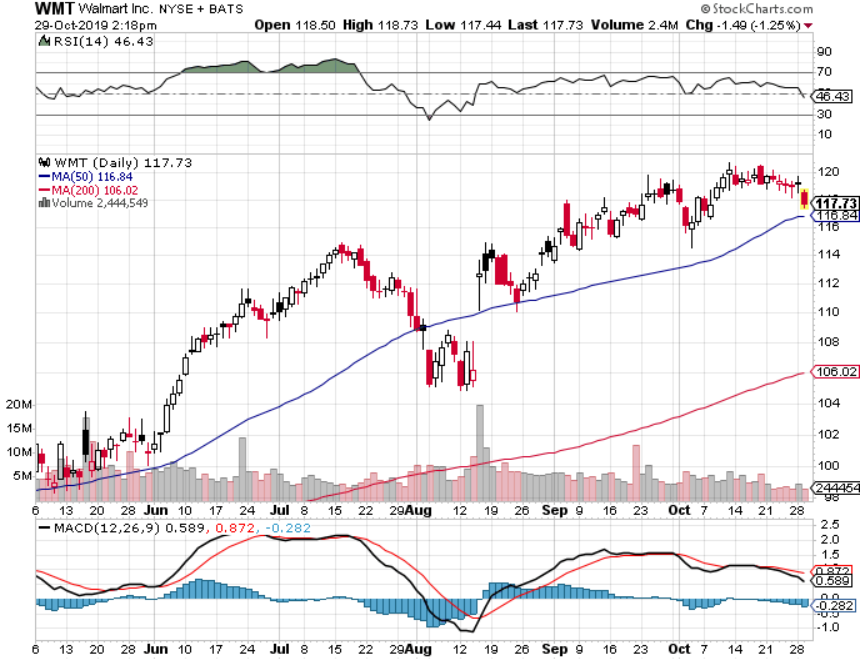 Macys’ (M)-Tariffs Troubletook profits on Long 8/$23-$25 bear put spread
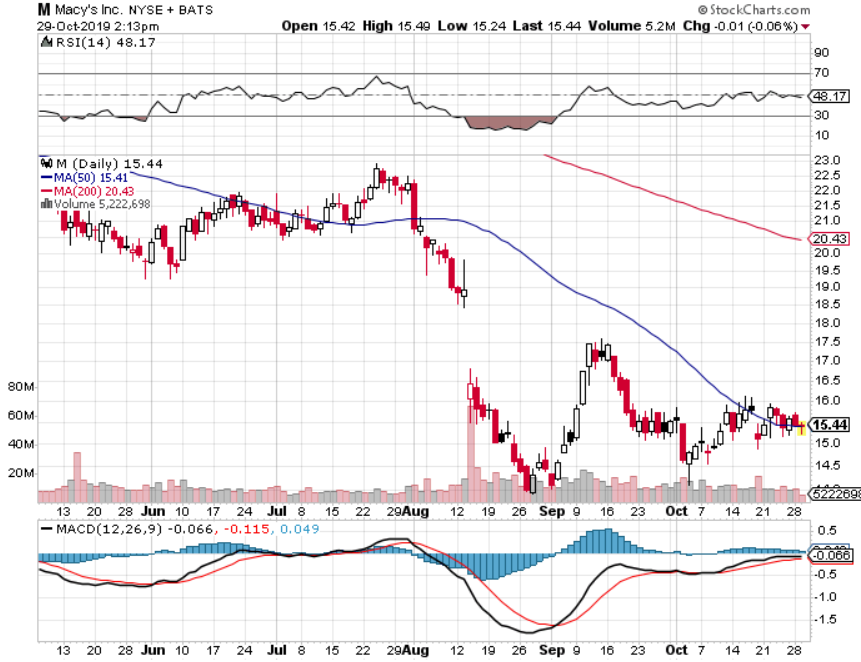 Tesla (TSLA)- 900,000 on the road by yearendtook profits on long 6/$140-$150 call spread – expires in 7 trading daystook profits on long 6/$240-$250 put spread – expires in 7 trading days
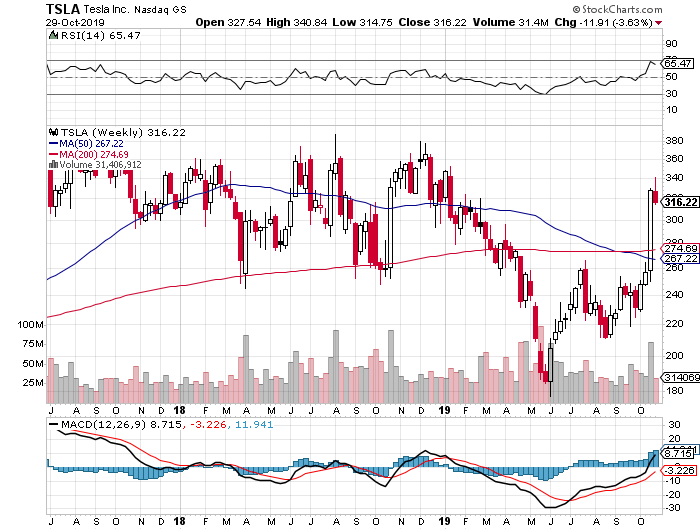 MajorSupport
Southwest Airlines (LUV) - Boeing 737 Max biggest buyer
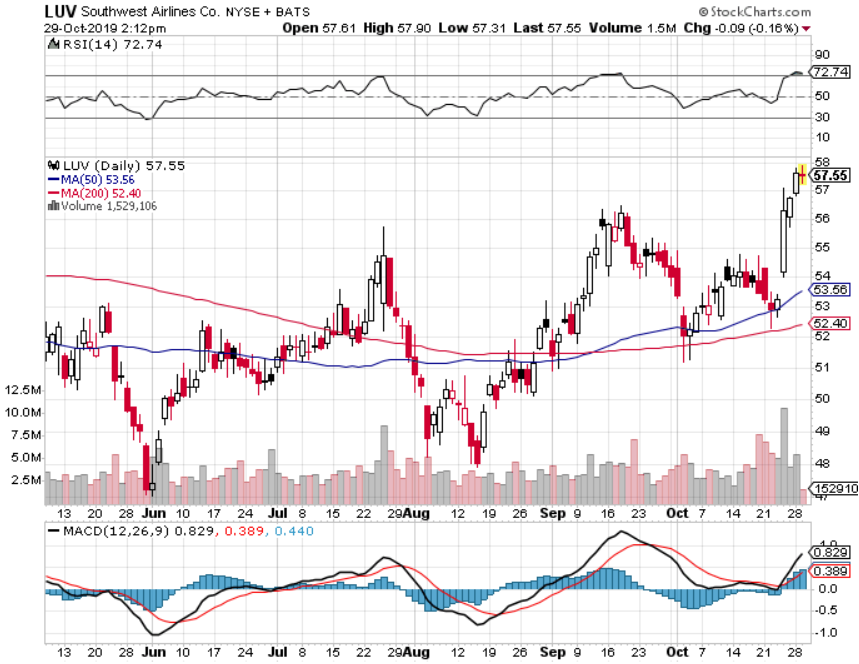 Delta Airlines (DAL) – Non 737 User
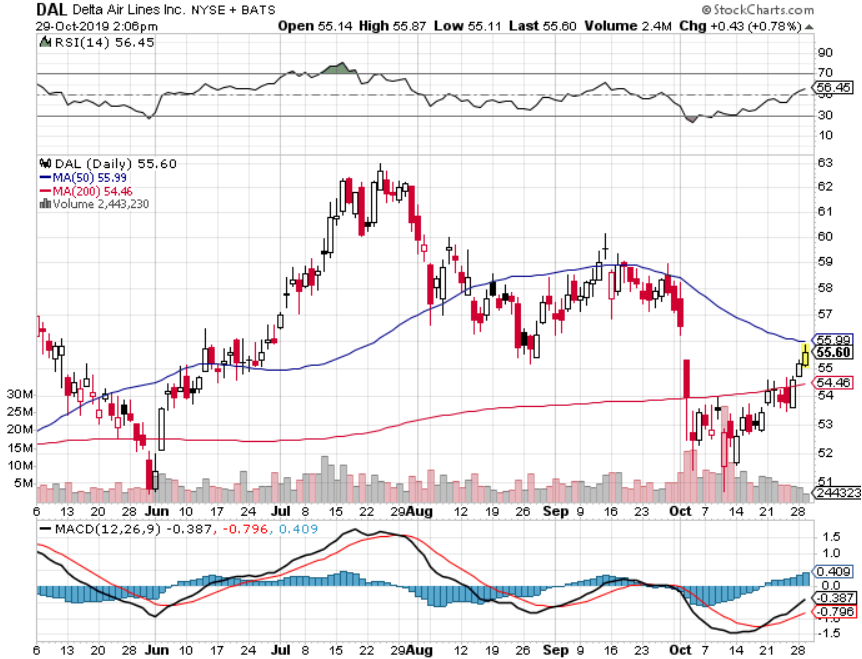 Transports Sector SPDR (XTN)- (ALGT),  (ALK), (JBLU), (LUV), (CHRW), (DAL)
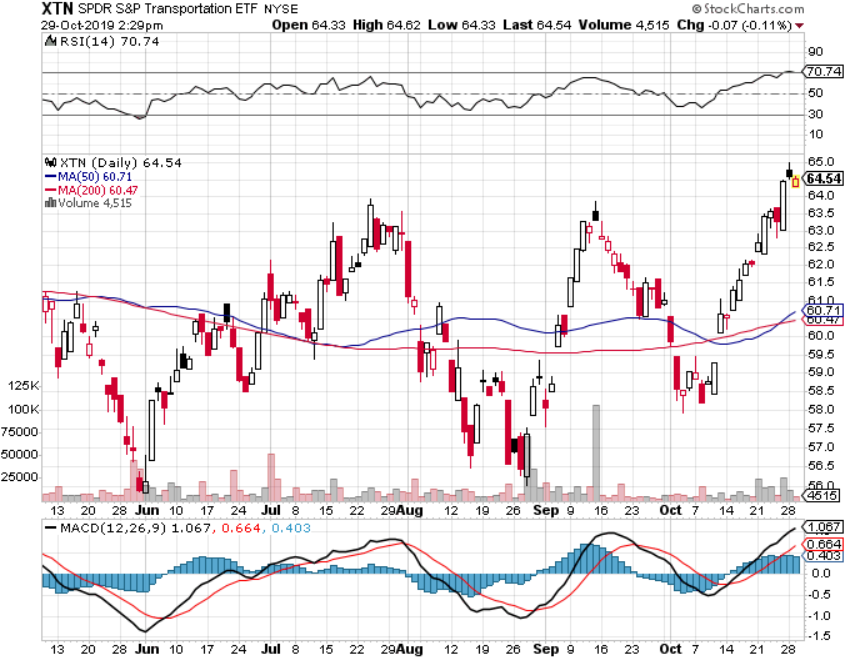 Health Care Sector (XLV), (RXL)-New Highs(JNJ), (PFE), (MRK), (GILD), (ACT), (AMGN)
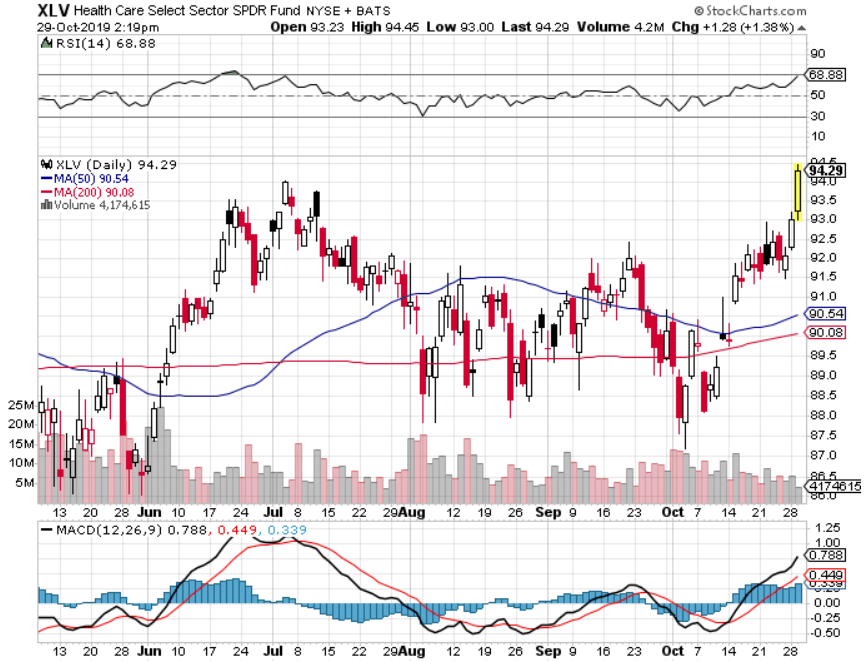 Goldman Sachs (GS)-Top of Range
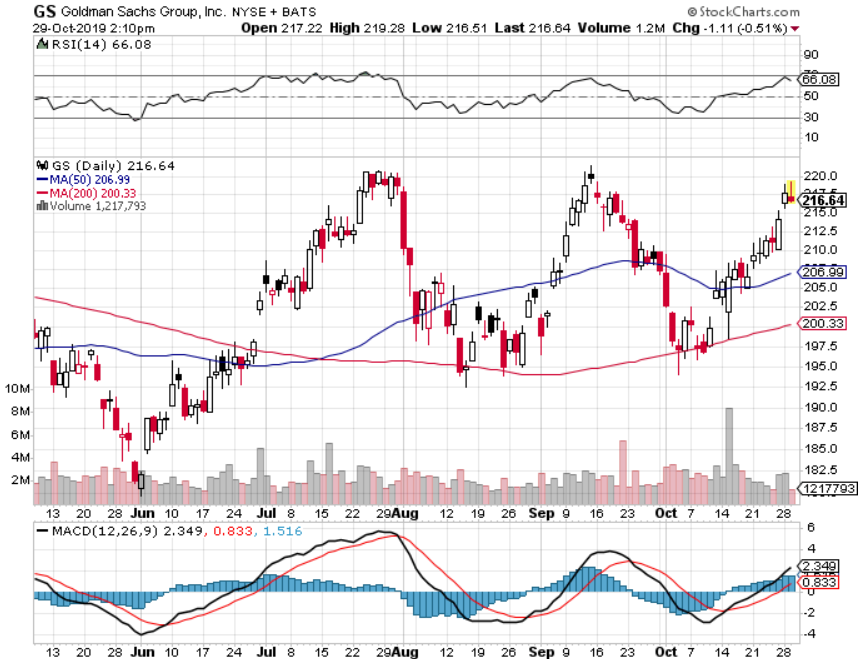 Palo Alto Networks (PANW)-Hacking never goes out of fashion
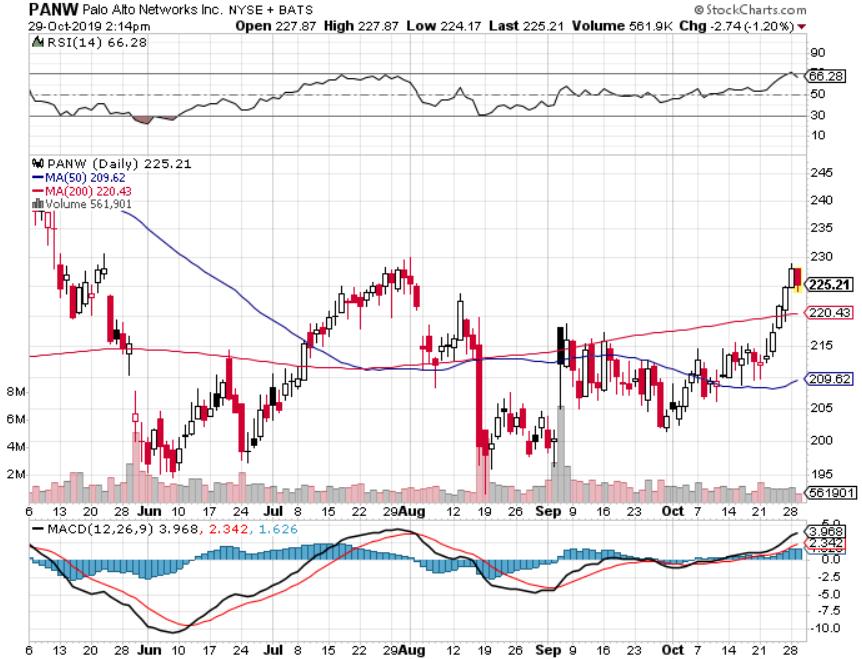 Consumer Discretionary SPDR (XLY)(DIS), (AMZN), (HD), (CMCSA), (MCD), (SBUX)
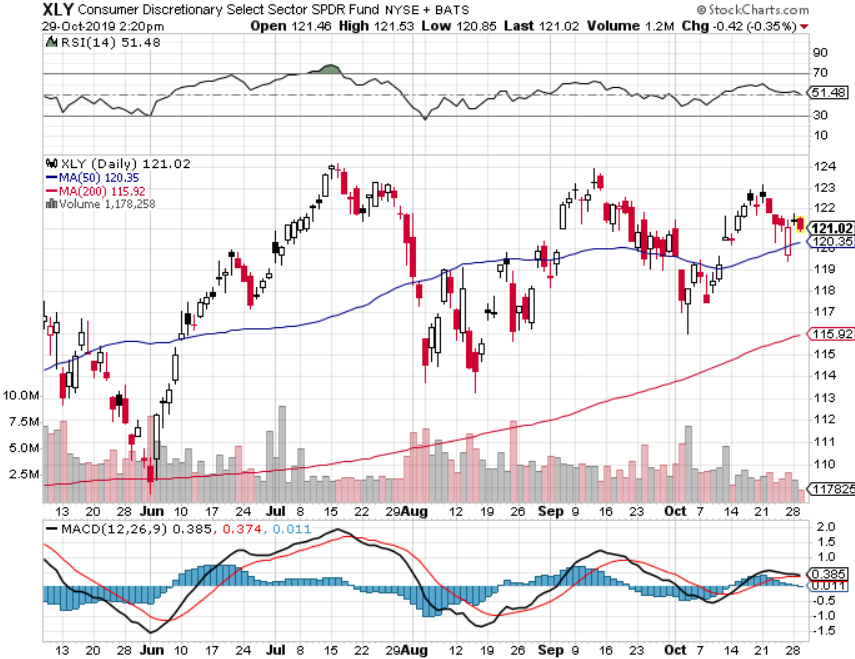 Europe Hedged Equity (HEDJ)- Pip on Brexit News
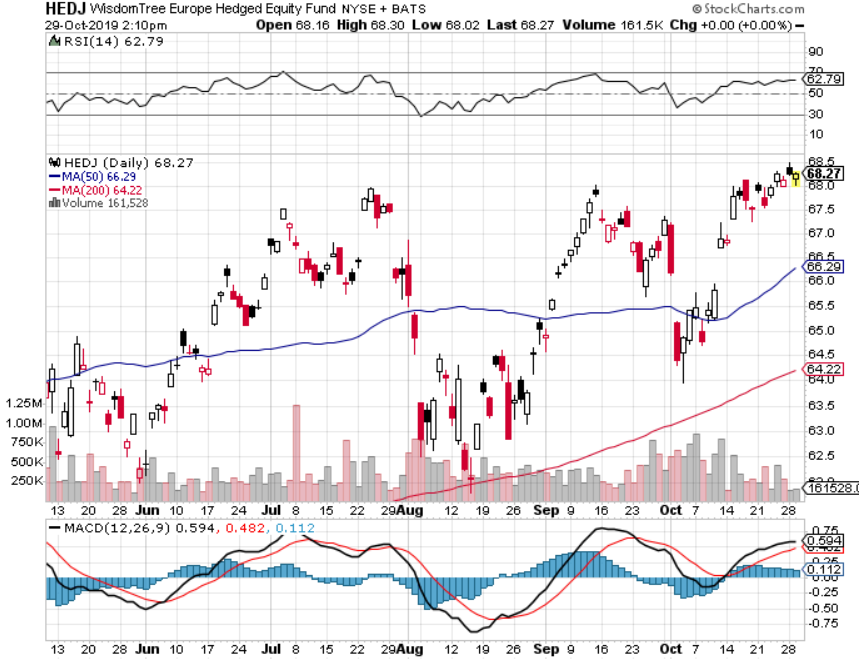 Japan (DXJ)-
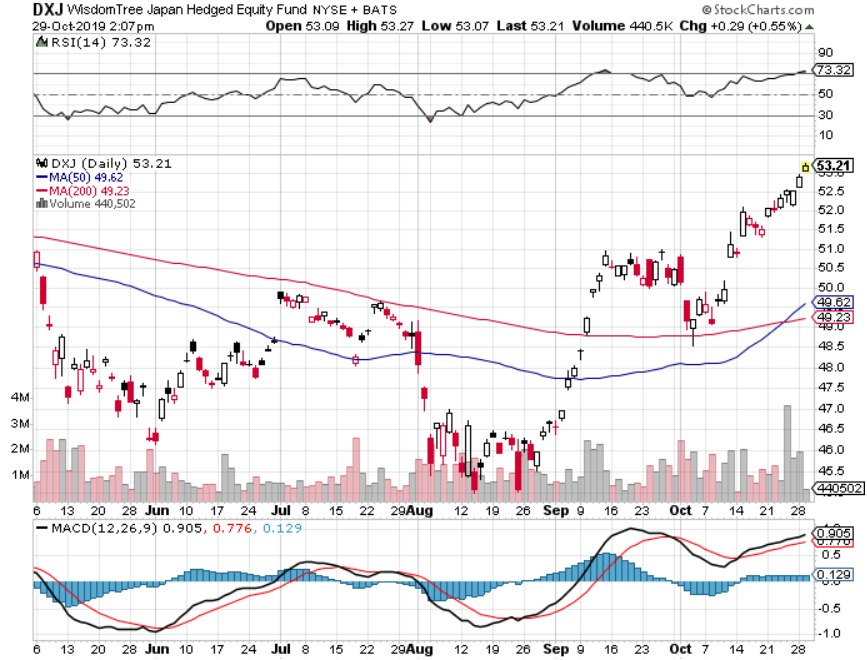 Emerging Markets (EEM)-  Weak Dollar Play
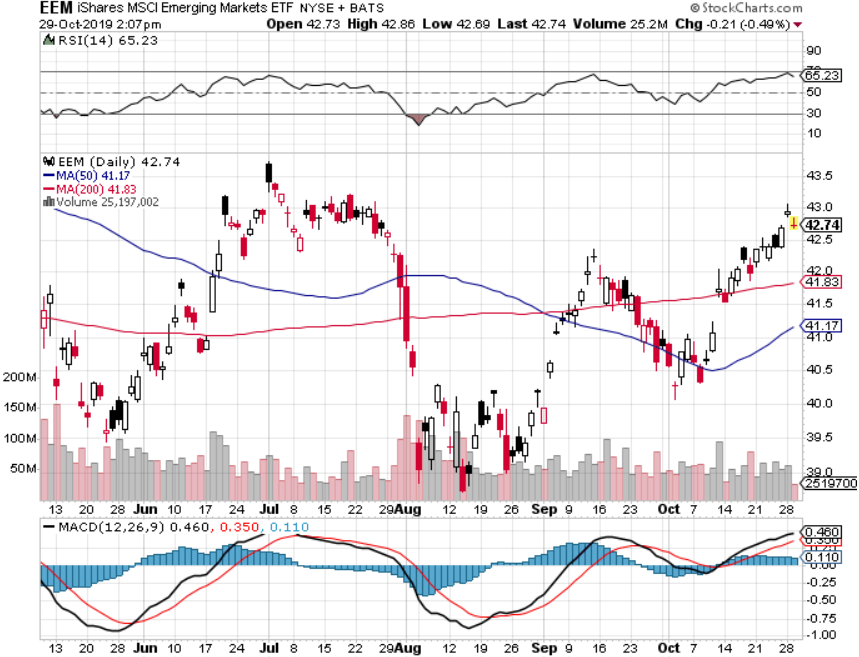 Bonds –  Snoring
*After record volatility, bonds have been churning in a broad 8 point range, digesting recent gains*Any further evidence of a weakening global economy will trigger a new run at record low interest rates, highs in bond prices*Sitting it out waiting for another entry point, long or short*Resumption of Global QE will boost supply of negativeyielding bonds*Bottom line: Ten year US Treasury yields will fall below1.0% in 2020 to come in line with the rest of the world,then go to zero in the next recession
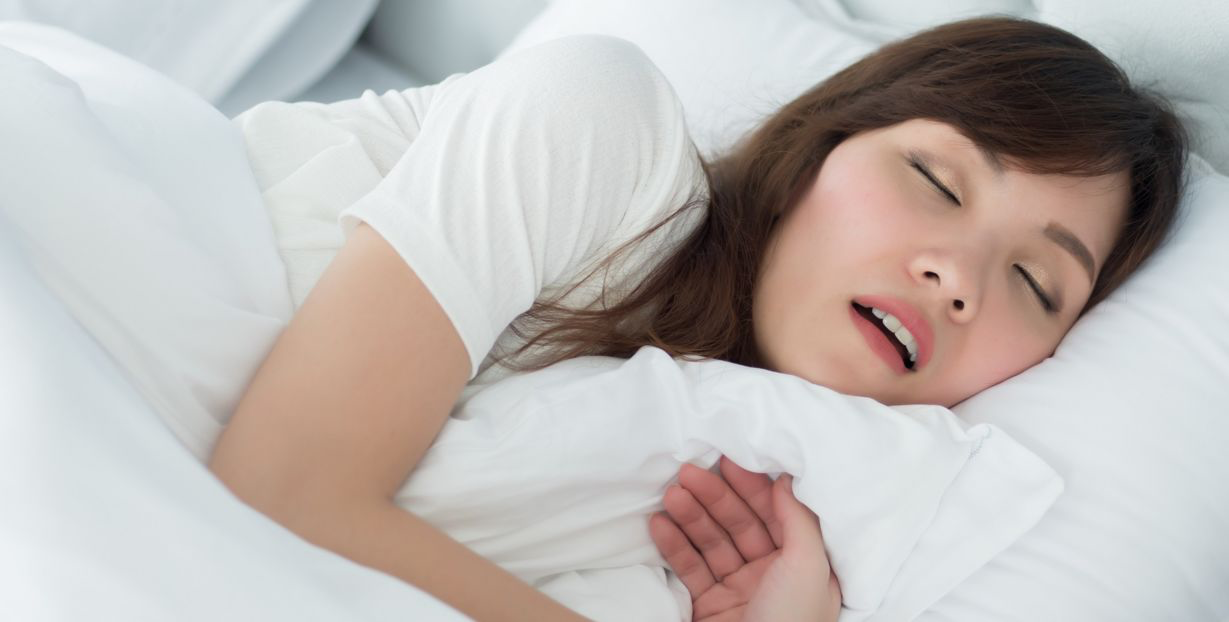 Treasury ETF (TLT) – Touching the Bottomtook profits on long 10/$129-$132 call spreadstopped out of long 8/$137-$140 put spread took profits on long 8/$125-$128 call spread
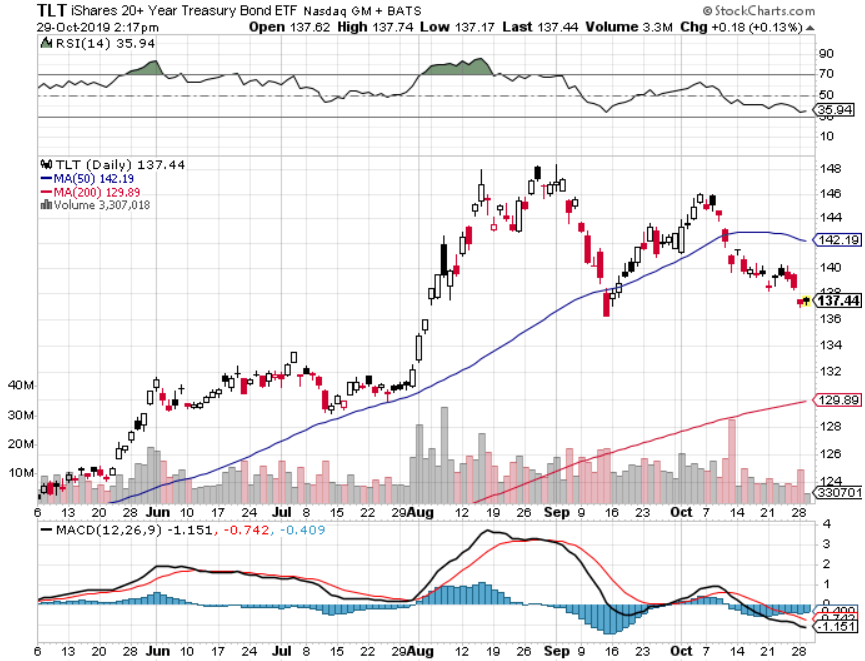 Ten Year Treasury Yield ($TNX) – 1.84%
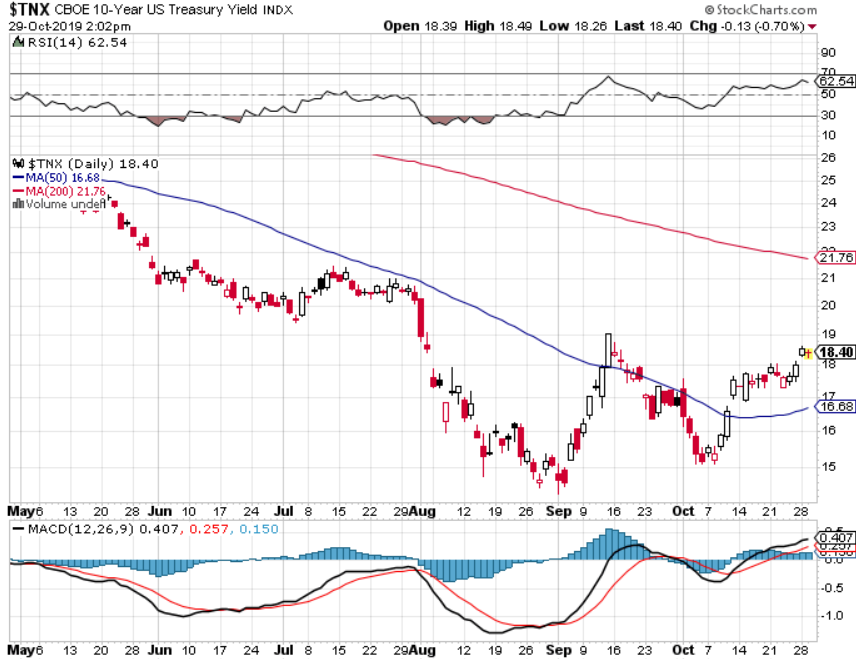 Junk Bonds (HYG) 4.82% Yieldbig jump in yields on stock selloff and recession fears
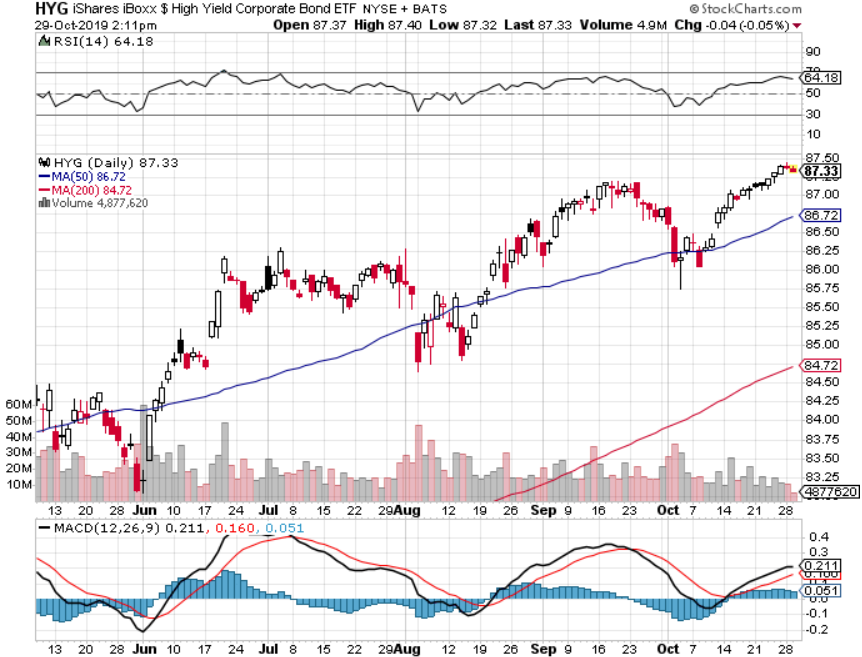 2X Short Treasuries (TBT)- 2 Month Bottoming Process
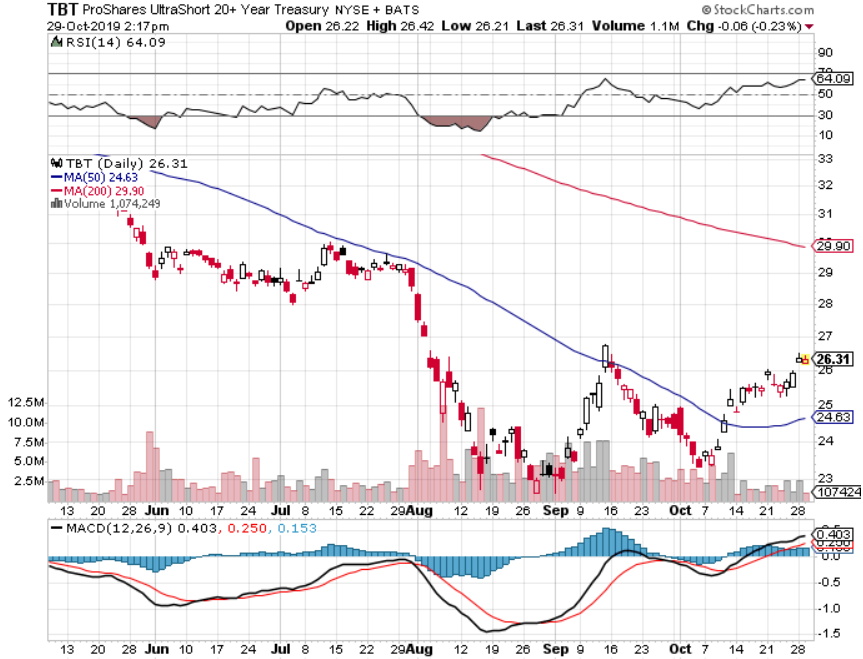 Emerging Market Debt (ELD) 4.78% Yield-
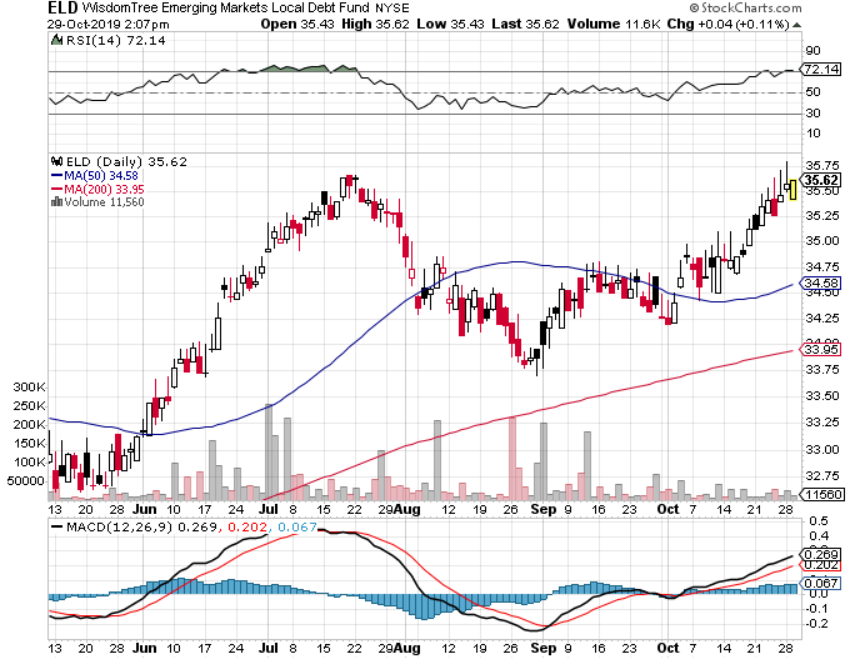 Municipal Bonds (MUB)-1.62%  Mix of AAA, AA, and A rated bonds
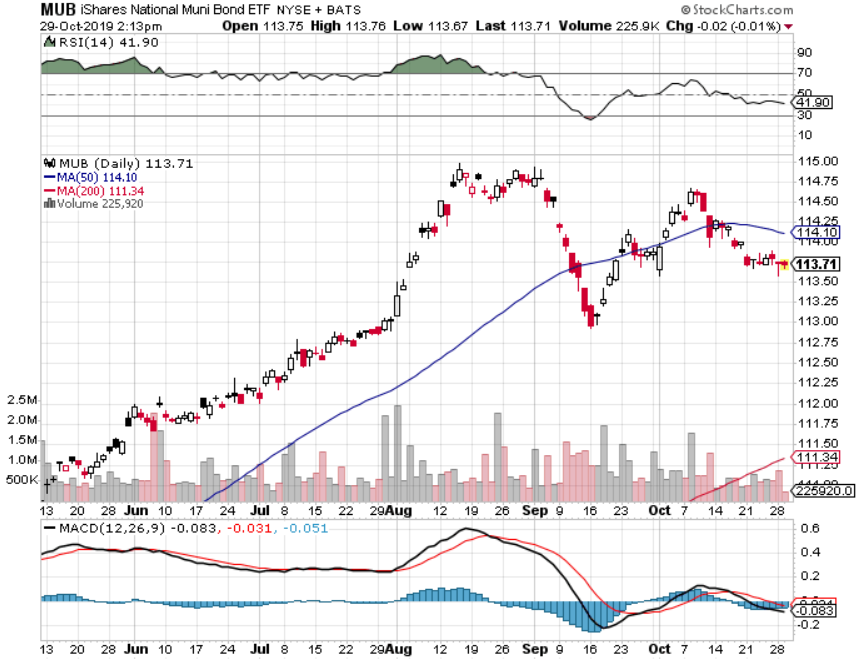 Foreign Currencies – Dollar Weakness
*Profit taking hits US dollar*Euro bounces of major support on QE expansion*British pound soars on possible Brexit end*Chinese Yuan catches a bid on trade hopes*Bitcoin has 40% bounce in one week ascongress puts the brakes on Facebook’s Libra*Aussie rallies hard on no escalation of trade war*Avoid the FX market for now,there are too many contrary indicators
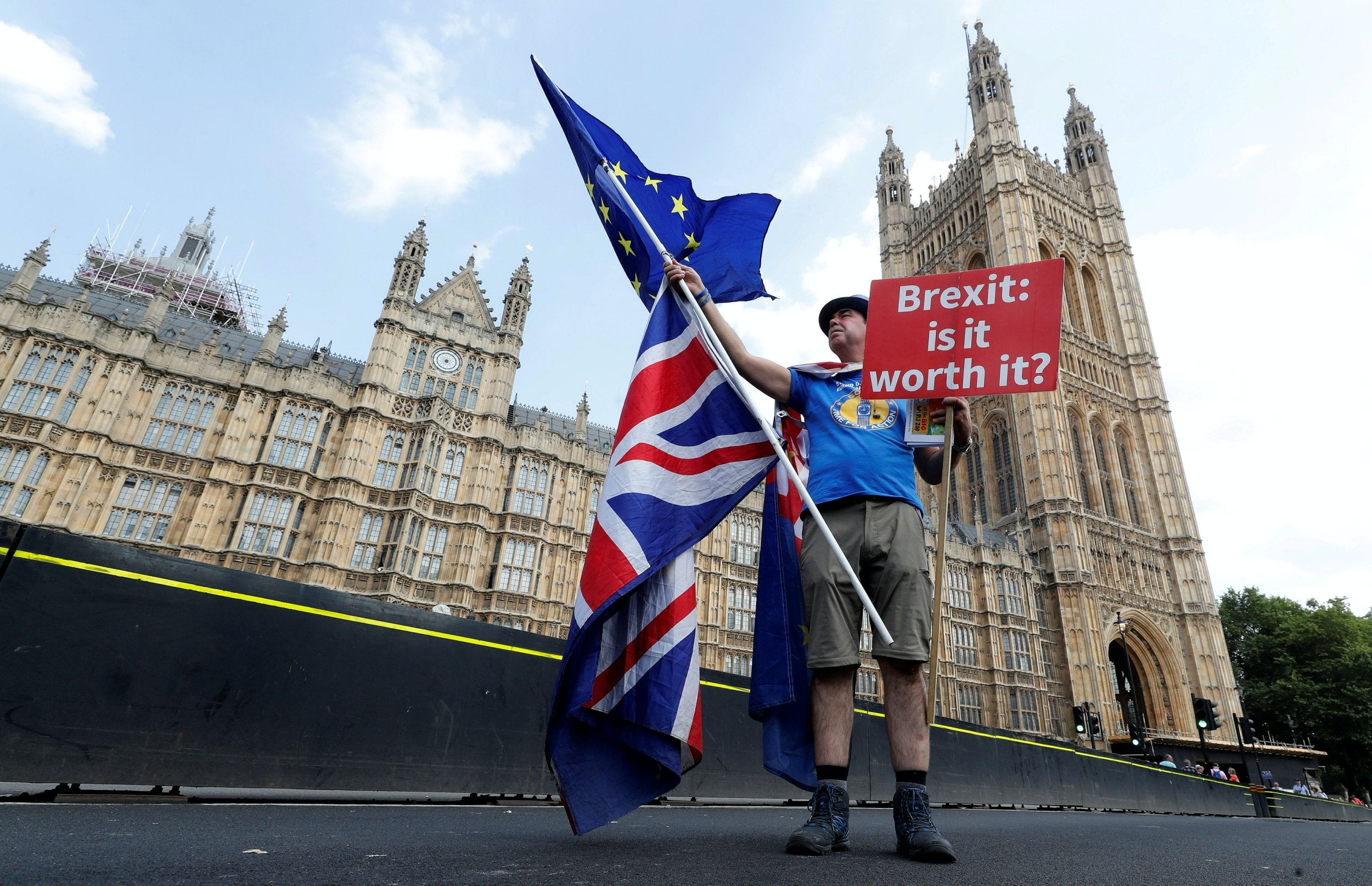 Japanese Yen (FXY), (YCS)
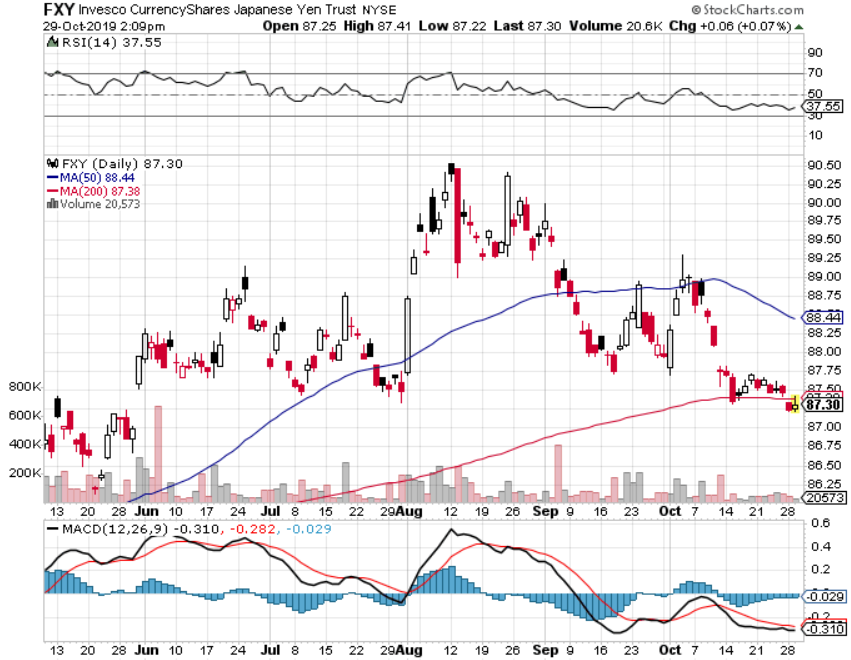 Euro ($XEU), (FXE), (EUO)-
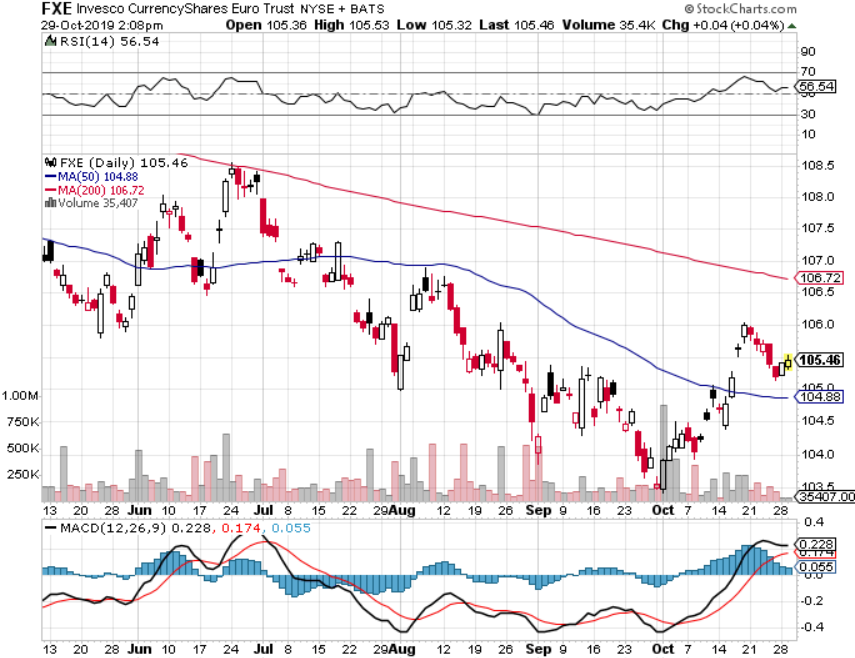 British Pound (FXB)-
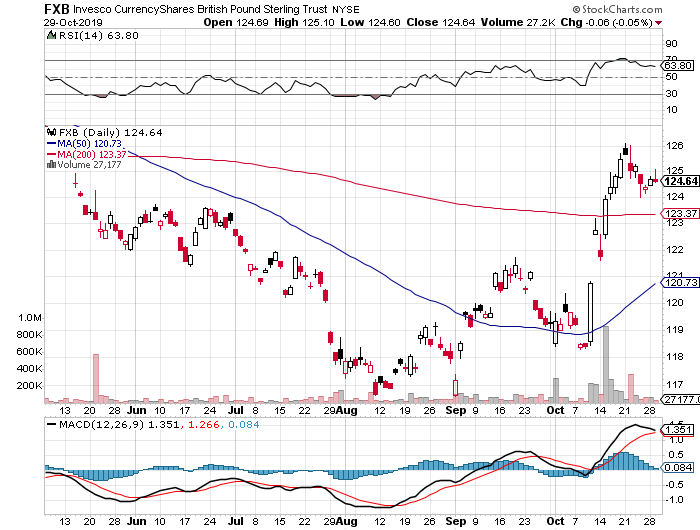 Australian Dollar (FXA)- The Global Recovery Playtook profits on long 8/$67-$69 call spread
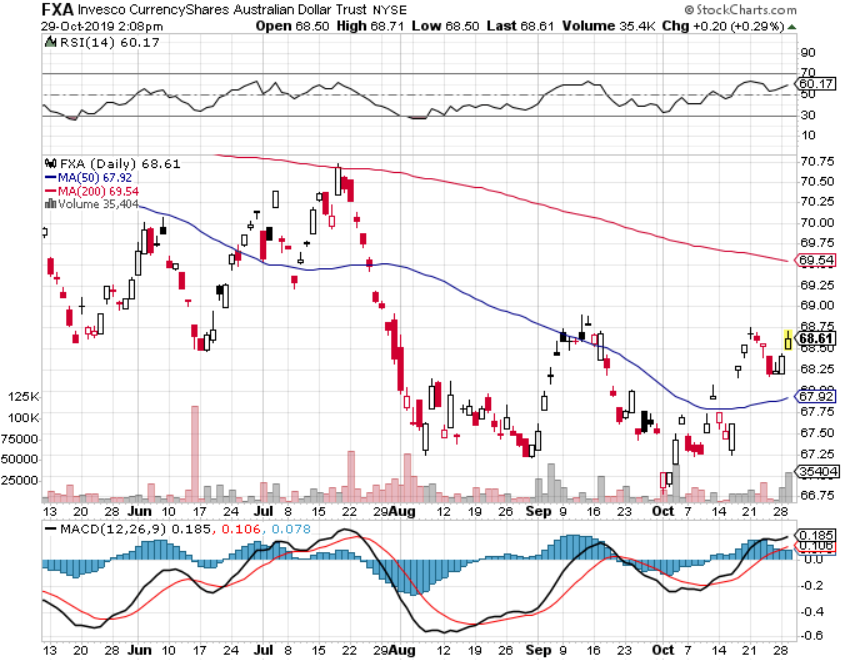 Emerging Market Currencies (CEW)
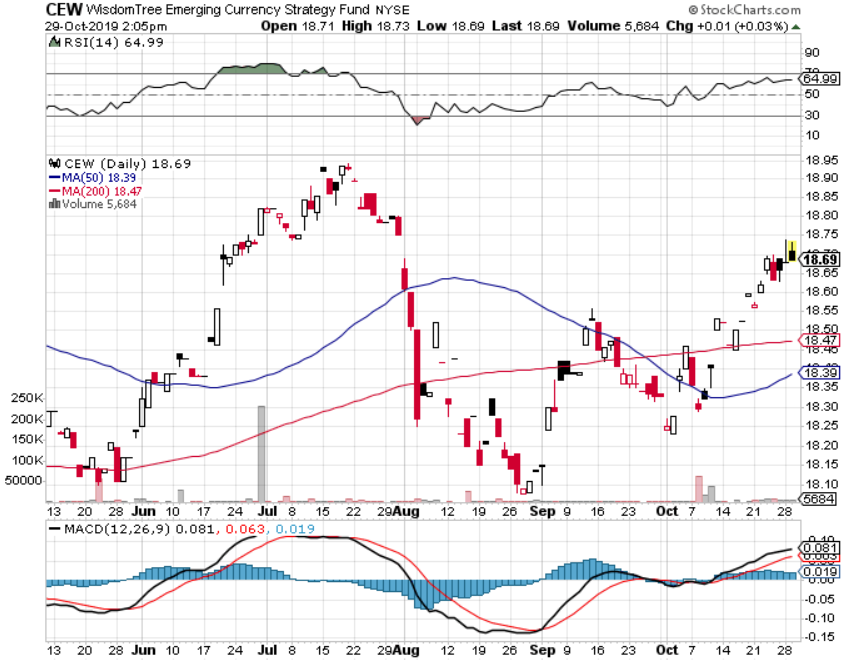 Chinese Yuan- (CYB)- New Lows
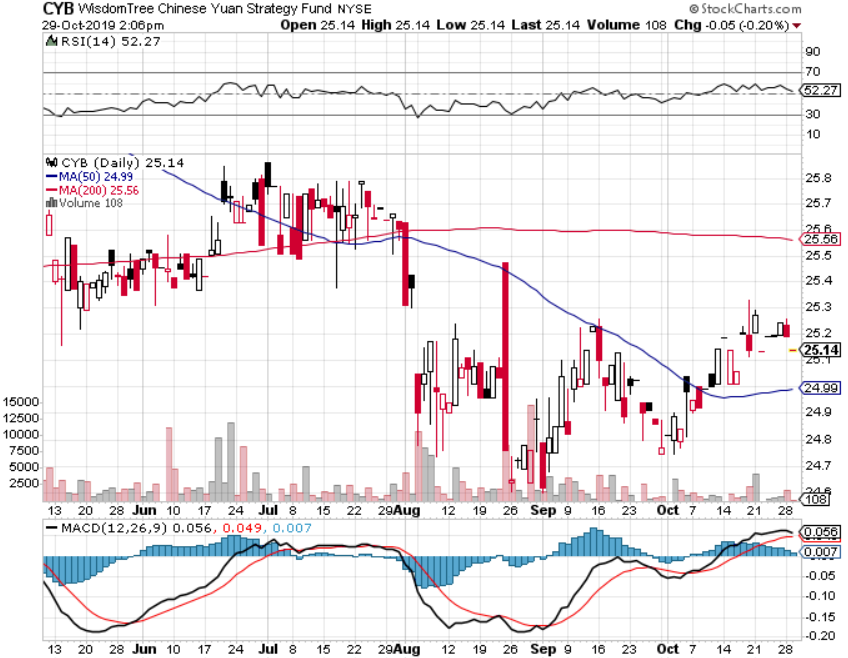 Bitcoin- 40% Rally
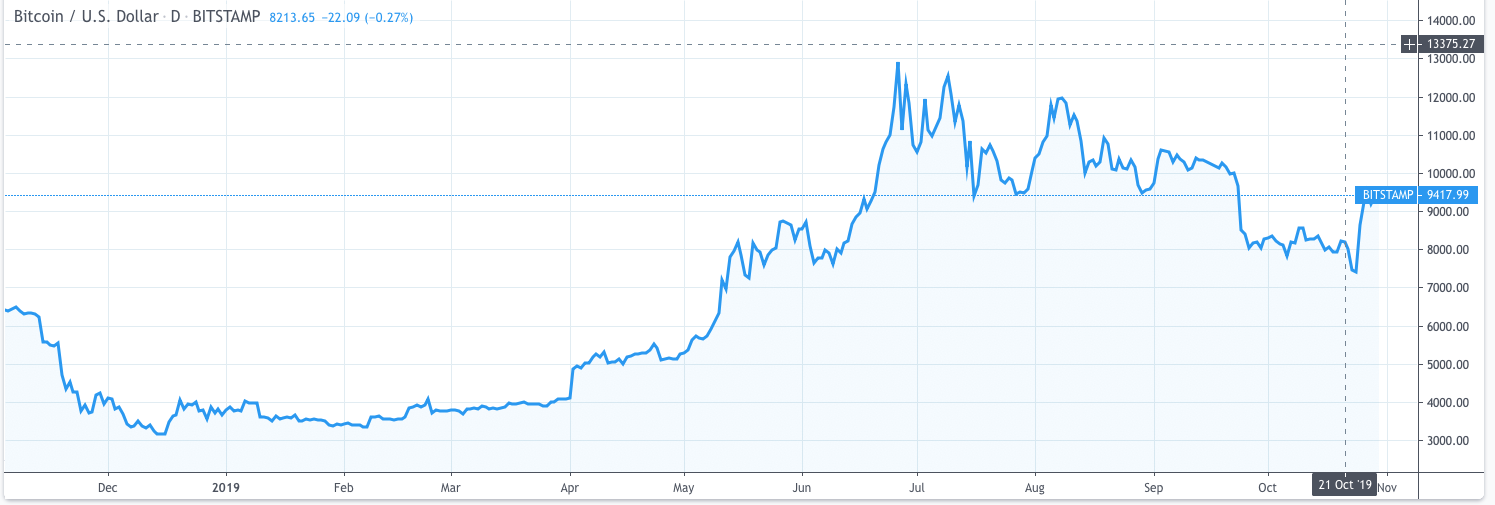 Energy – Dead Cat Bounce
*Global “RISK ON” into Fed meeting takes oil up with it*Over supply against fading demand will last for years*Natural gas gets a hard bounce*Energy still the most unloved sector in the stock market*Avoid all energy plays like the plague, could drop by half in the coming recession*Bottom Line: looks like $42 a barrel is in the cards, more later
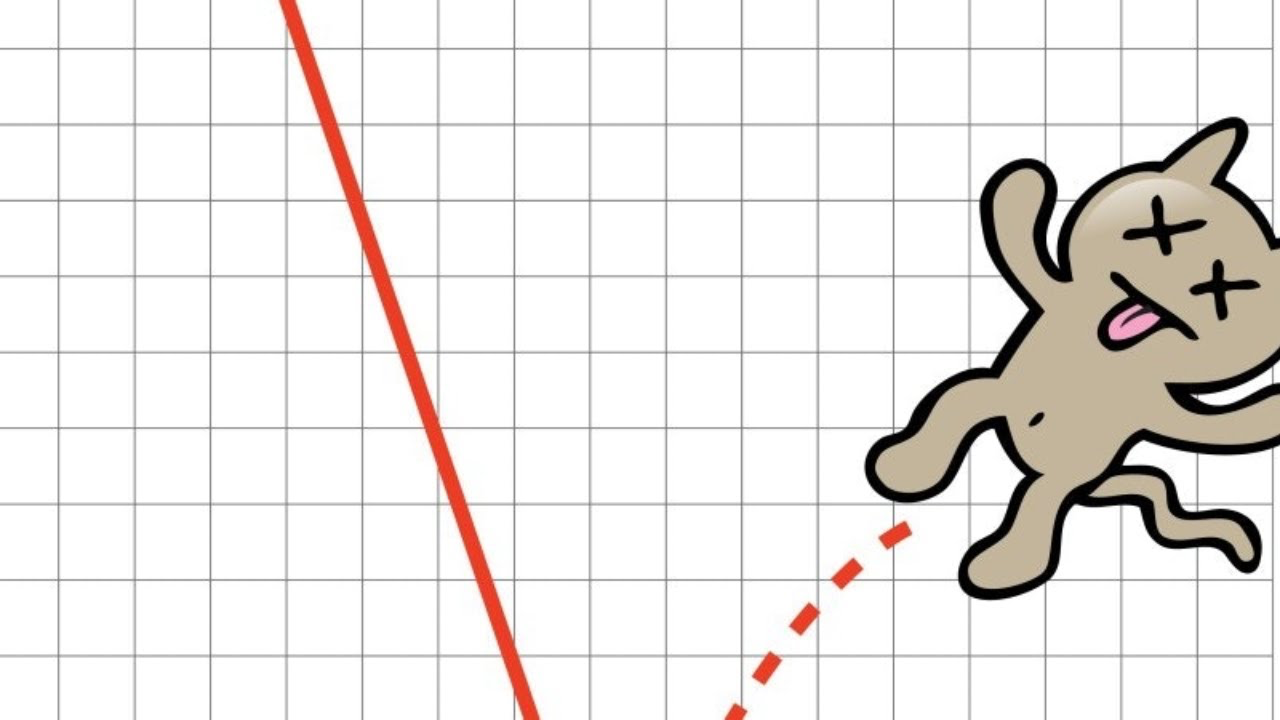 Oil-($WTIC)
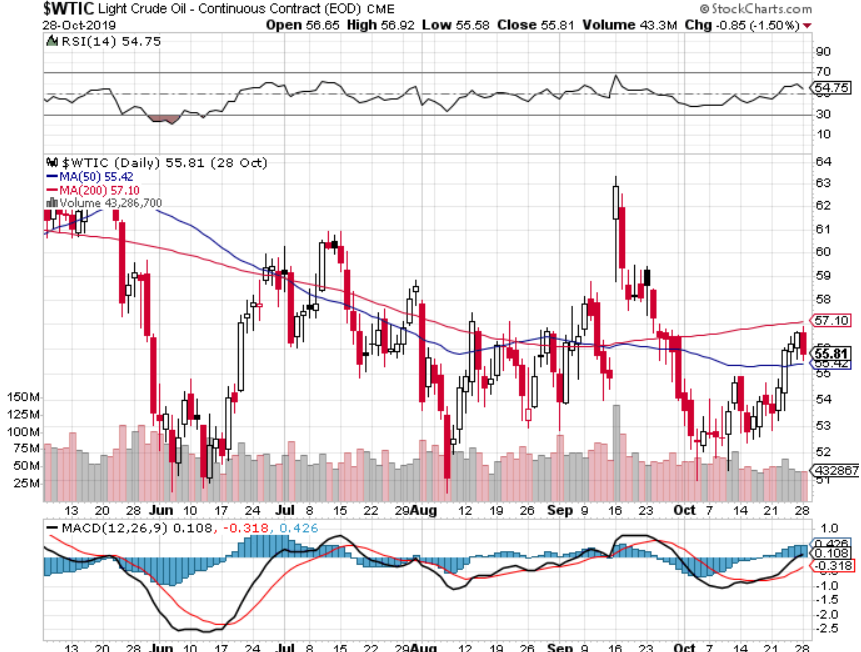 United States Oil Fund (USO)long 10/$9.50-$10 Vertical bull call spread – expires in 2 days
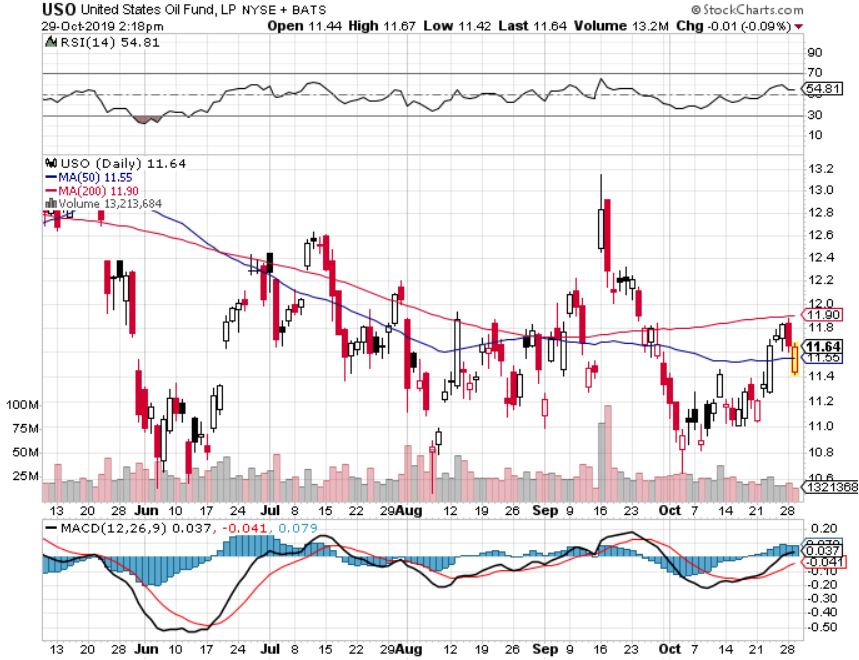 Energy Select Sector SPDR (XLE)-No Performance!(XOM), (CVX), (SLB), (KMI), (EOG), (COP)
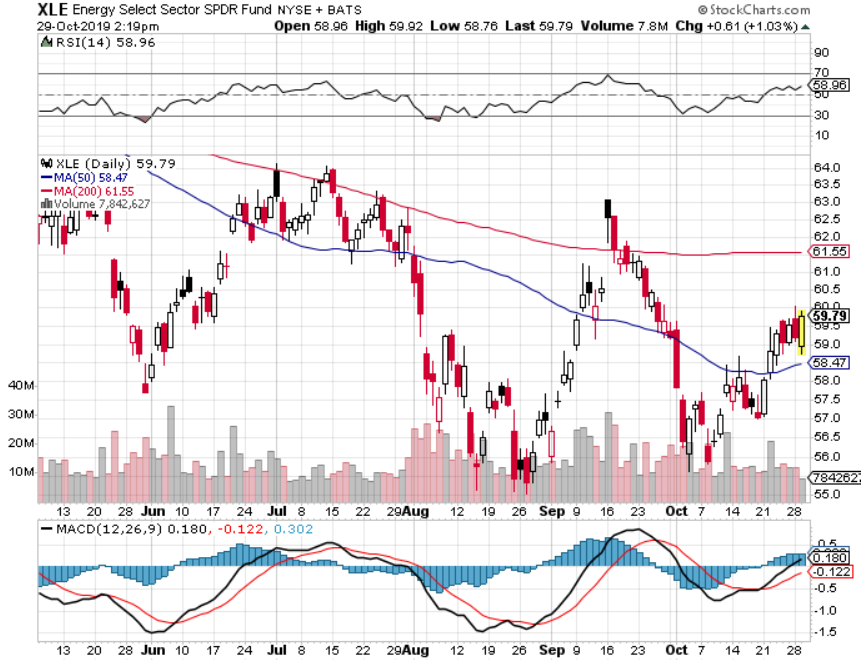 Halliburton (HAL)-
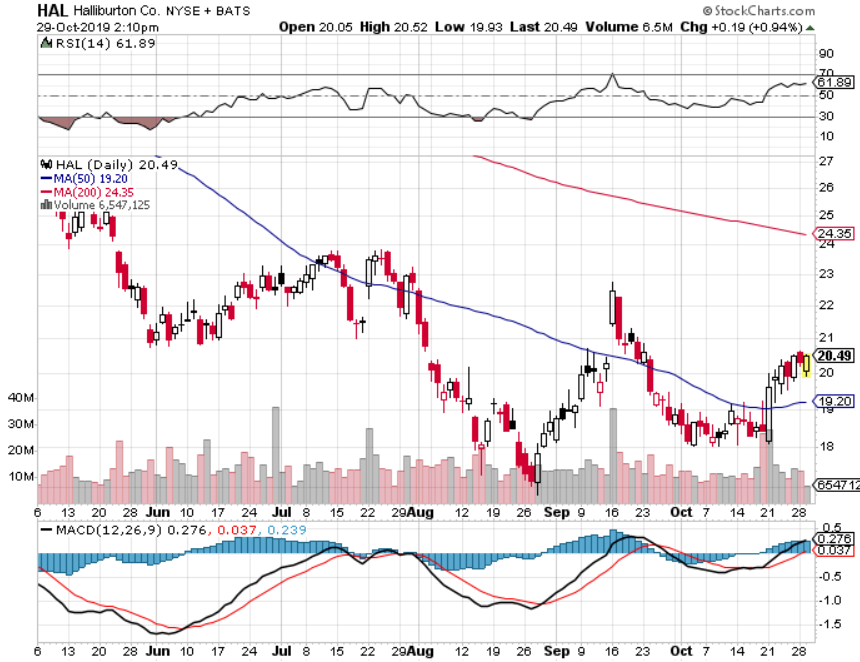 Natural Gas (UNG) -
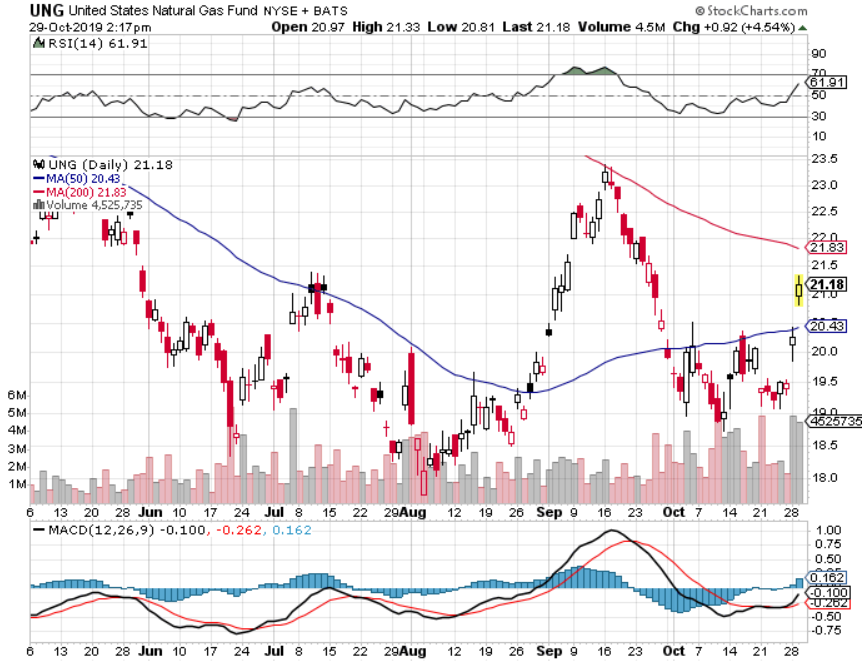 Precious Metals –   Stabilizing
*Gold could be setting up a “teacup handle” with price stabilization*Indian Diwali festival takes the world’s second largest buyer out of the marketThe longer this continues the greater the chance of an upside breakout*”RISK ON” means ”SELL GOLD”*We still thing gold has a future, I’m just waiting fora bigger capitulation selloff*Bottom Line: buy a bigger dip ingold and precious metals
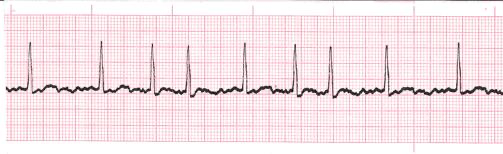 Gold (GLD)-
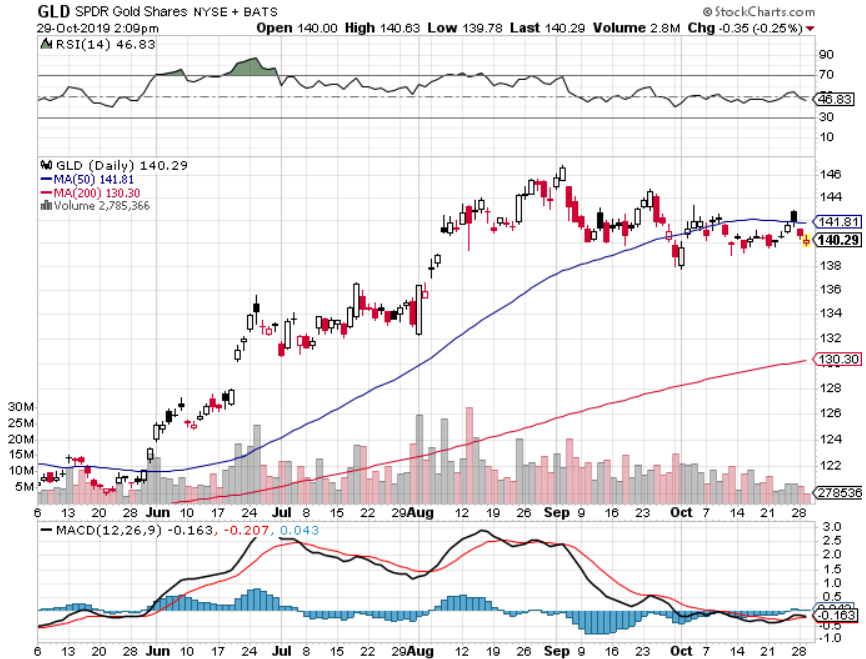 support
Market Vectors Gold Miners ETF- (GDX) – Yikes!
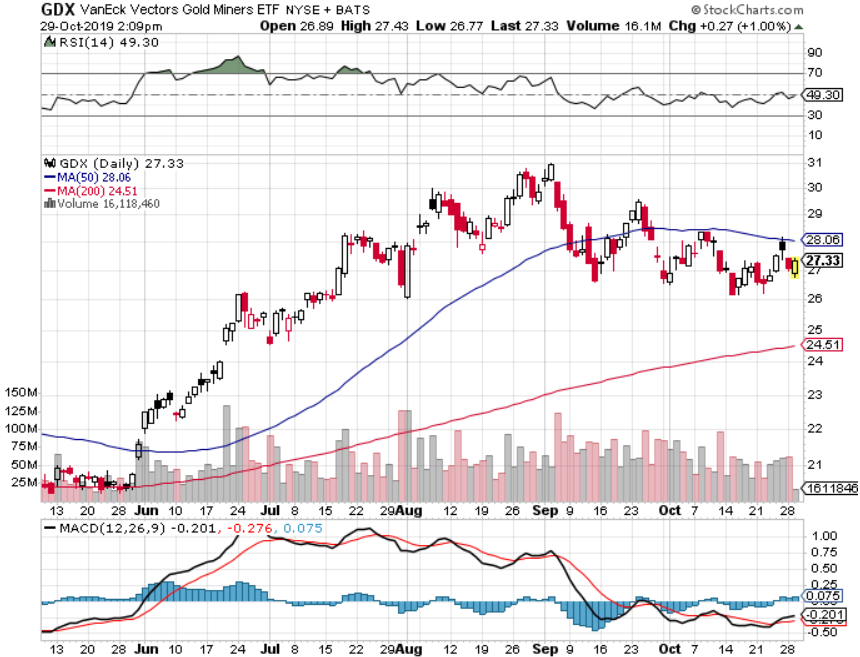 Barrick Gold (GOLD)
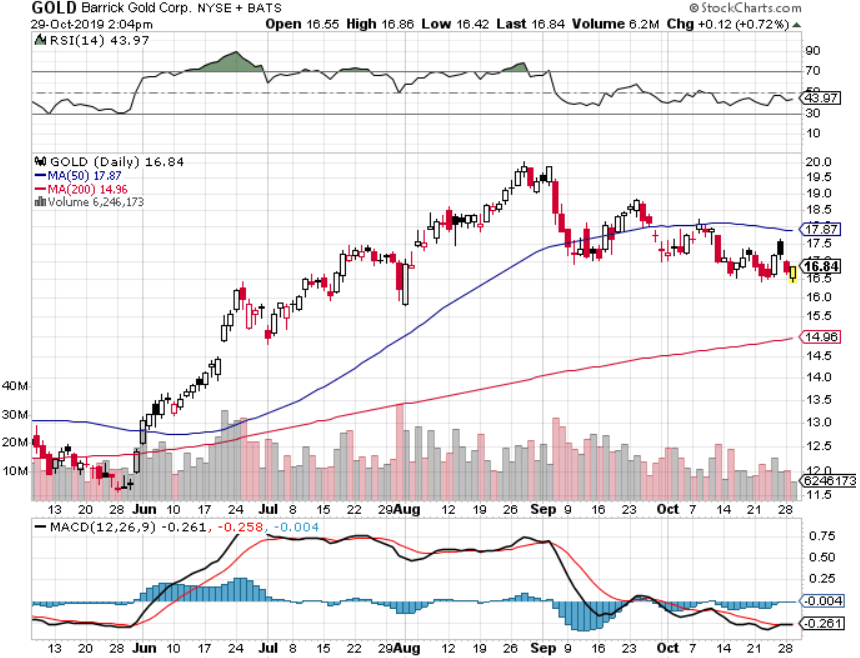 Newmont Mining- (NEM)-
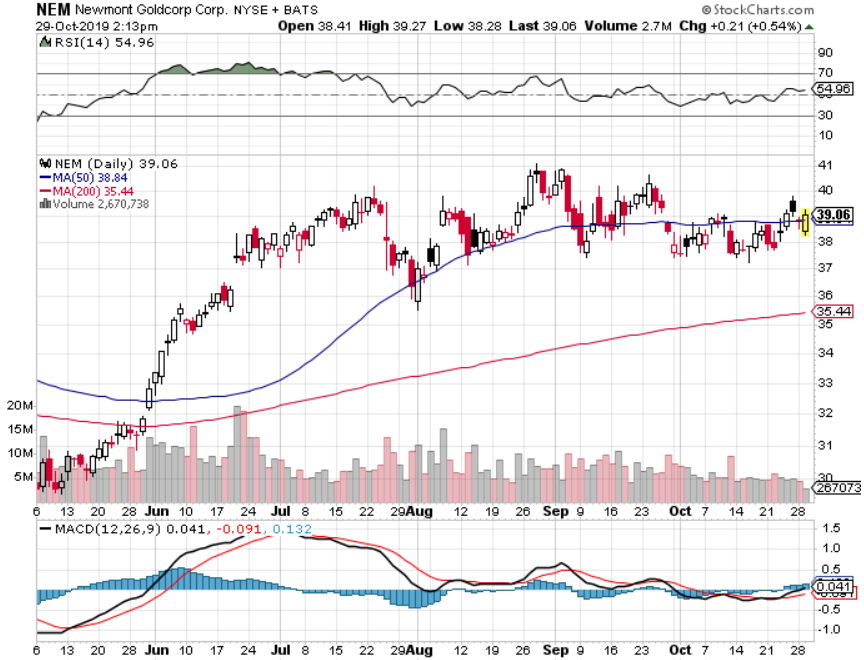 Silver- (SLV)-
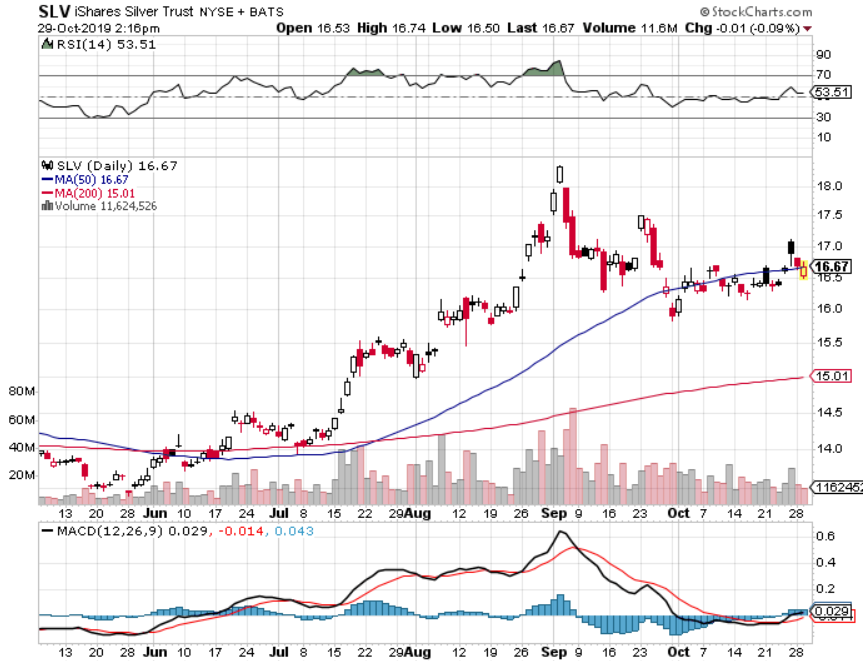 Silver Miners - (SIL)-
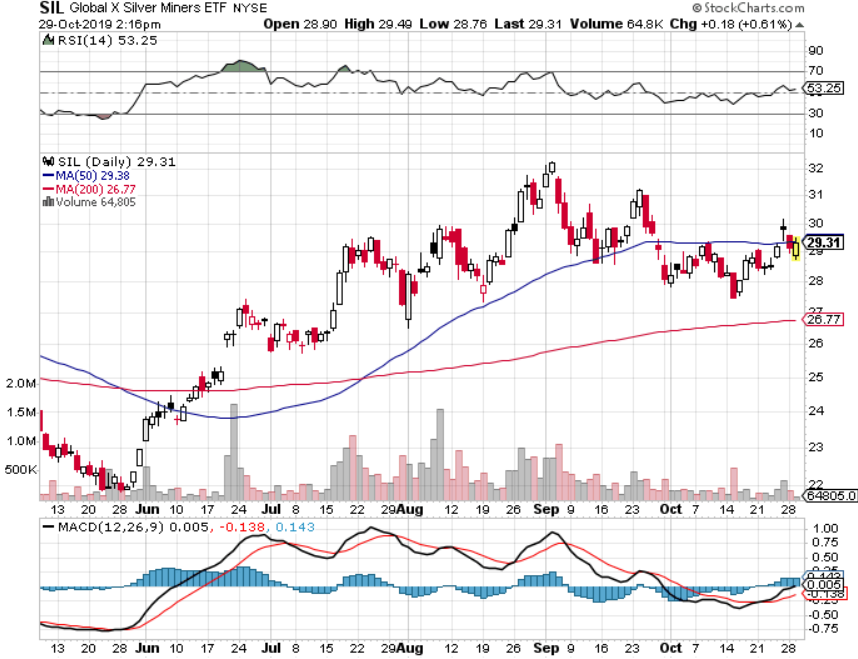 Wheaton Precious Metals - (WPM)-
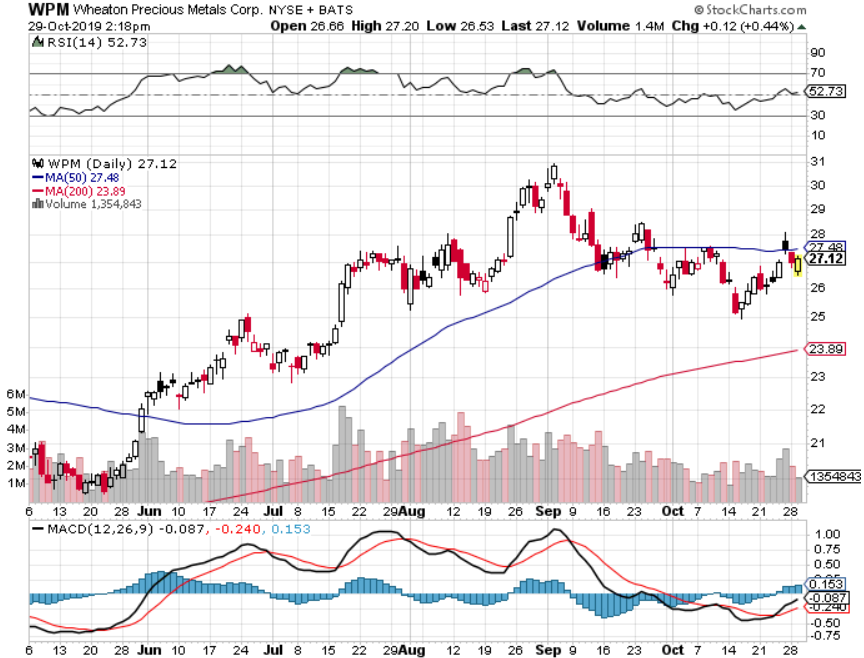 Copper (COPX)-CollapseTrade War Disaster
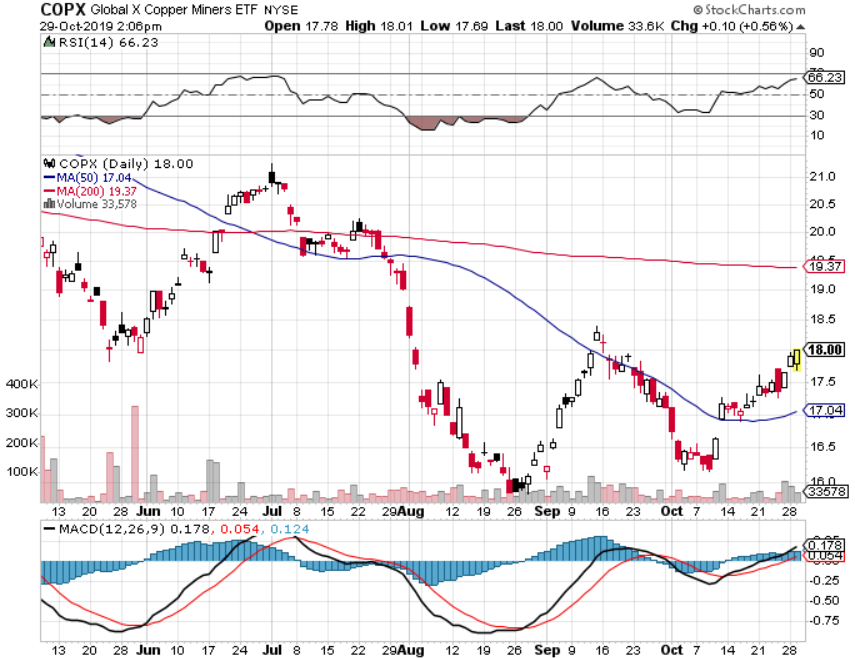 Freeport McMoRan (FCX)-World’s Largest Copper Producertook profits on long 4/$10-$11 call spreadtook profits on short 4/$114 calls
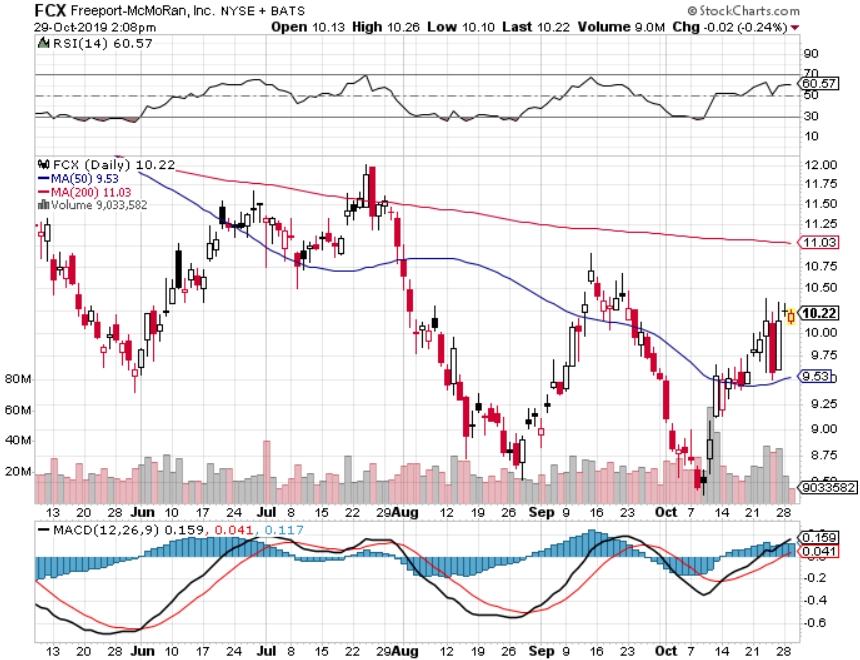 Real Estate – Recovering
* Existing Home Sales Drop, down 2.2% in September to 5.38 million units*Pending Homes Sales jump 1.5% in September, 3.9% YOY, on a singed contract basis*30 year fixed rate loans back up to 3.80%*Shortage of supply hurting the market now that Millennials are pouring in*Backyard construction is booming
*May S&P 500 Case-Shiller pops to a 3.2%annual gain in August, the second improvement in 18 months*Bottom Line: Stand aside for a tradebut buy for long term investment
February Corelogic S&P Case Shiller Home Price IndexPhoenix (6.3%), Charlotte, NC (4.5%), and Tampa (4.3%) showing biggest gains
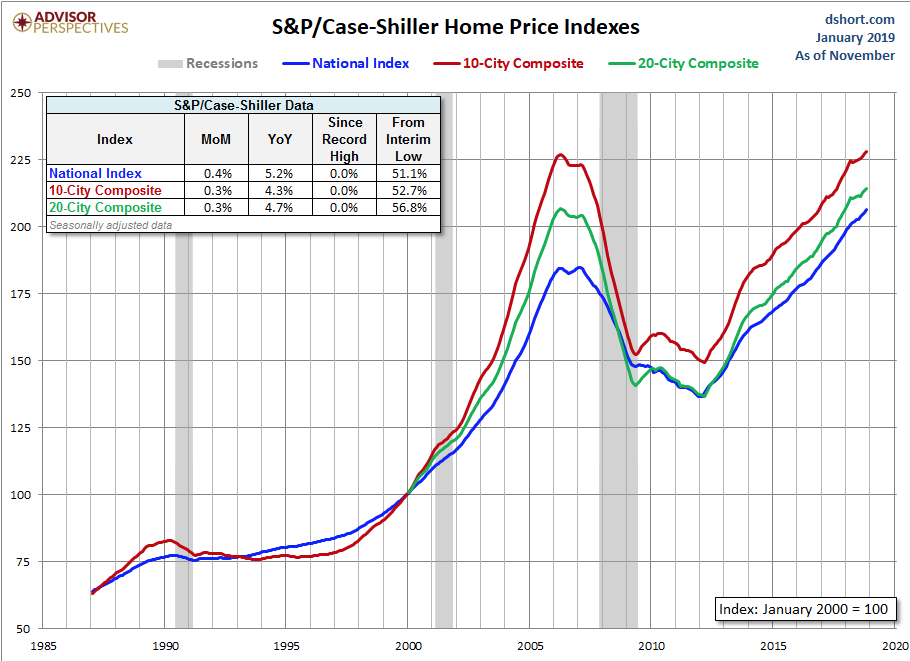 Tradingeconomics.com
Simon Property Group (SPG)-
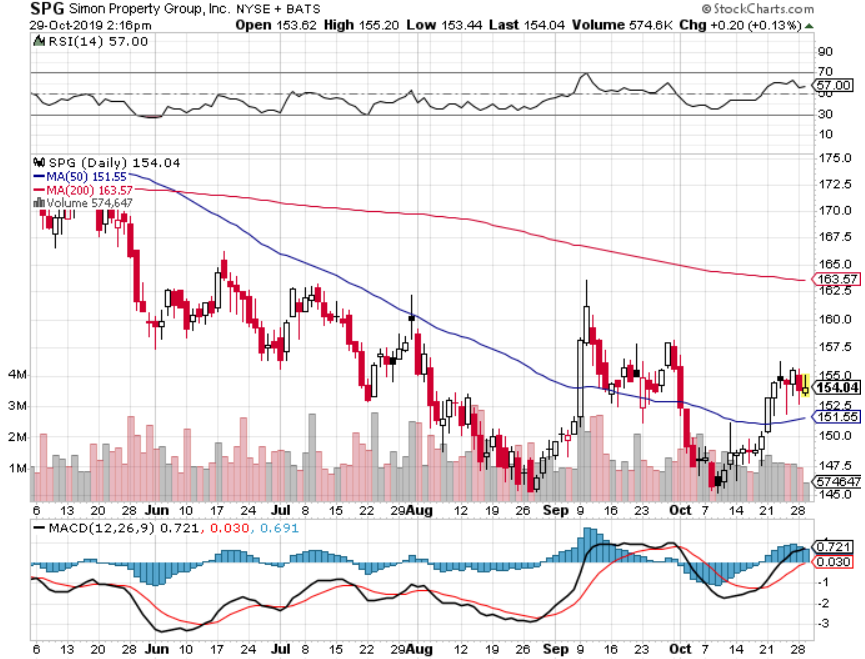 US Home Construction Index (ITB)(DHI), (LEN), (PHM), (TOL), (NVR)
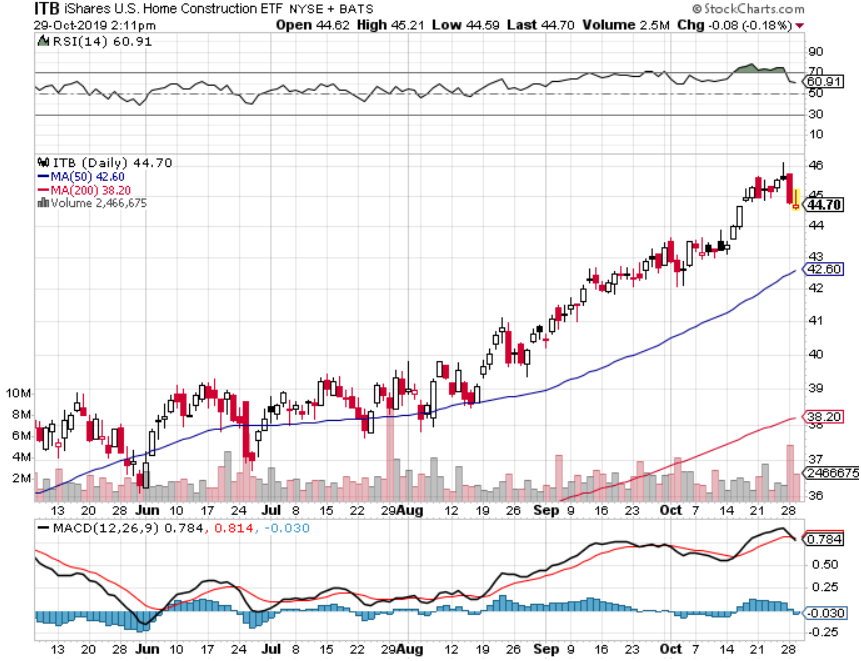 Trade Sheet-So What Do We Do About All This?
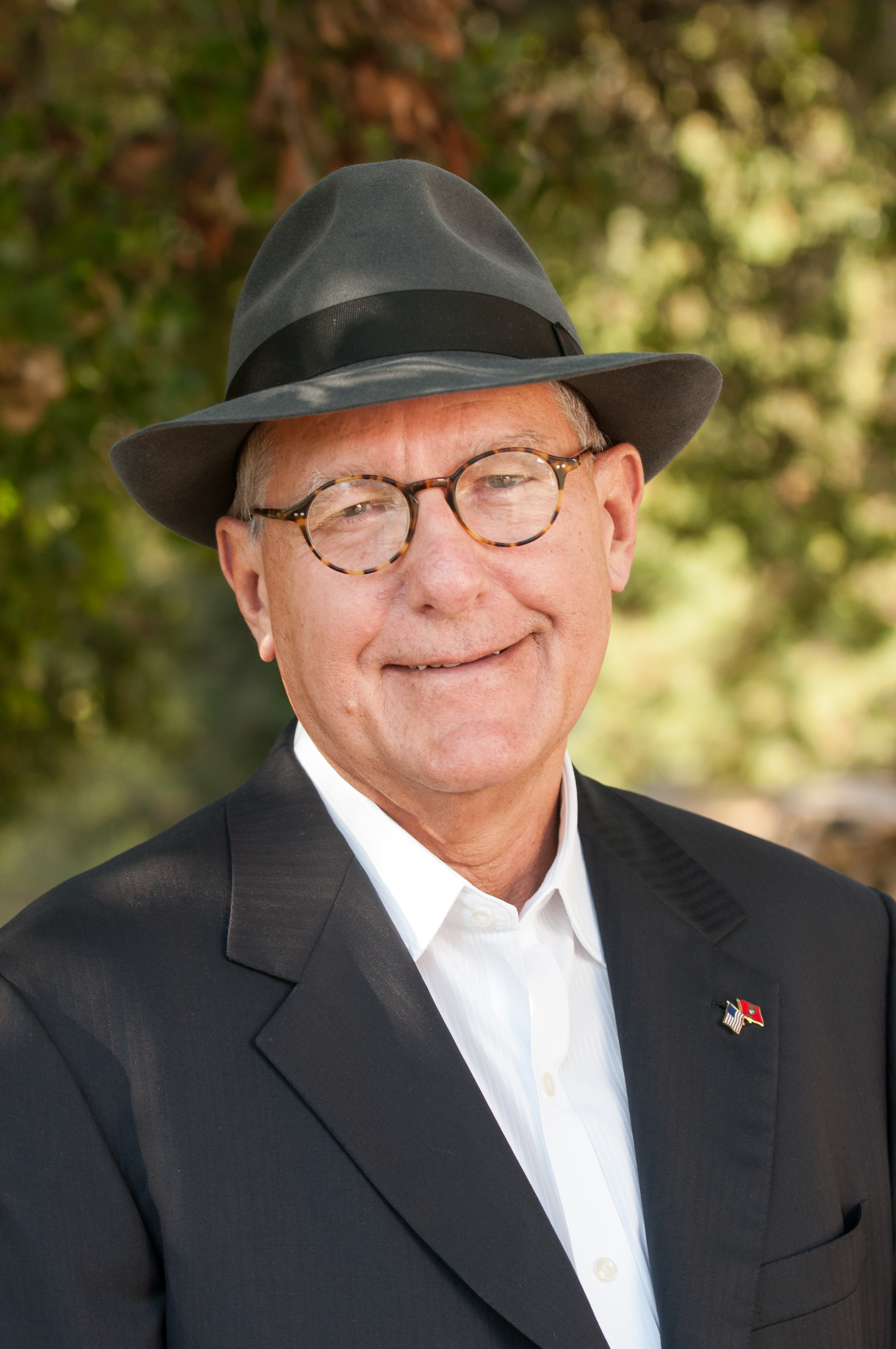 *Stocks-stand aside*Bonds-stand aside*Commodities-stand aside*Currencies- stand aside*Precious Metals – buy bigger dip*Energy – sell rallies*Volatility-buy dips*Real estate-stand aside
Next Strategy Webinar12:00 EST Wednesday, October 30,from Silicon Valley, CAemail me at support@madhedgefundtrader.com
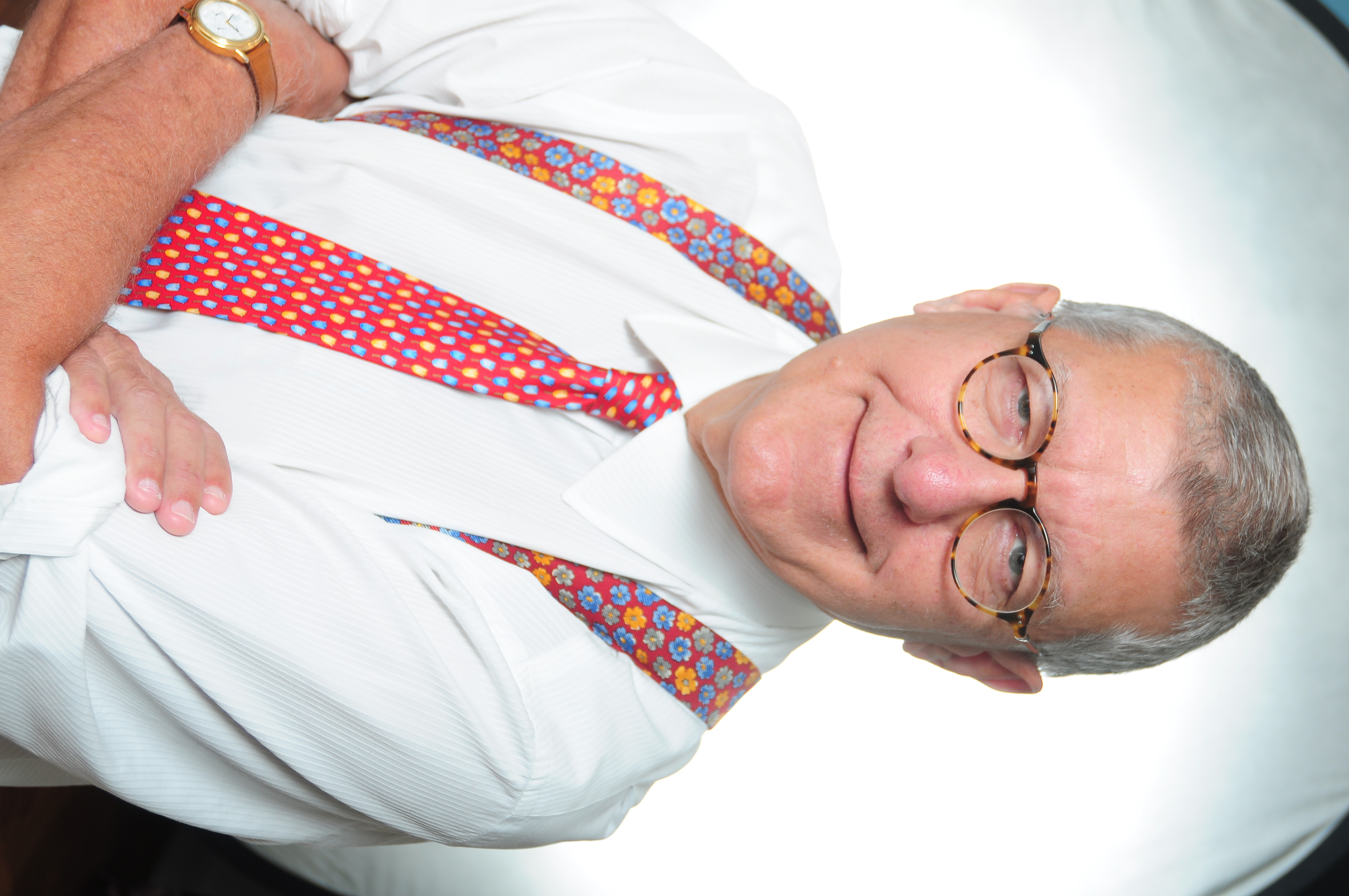 Good Luck and Good Trading!